Solun
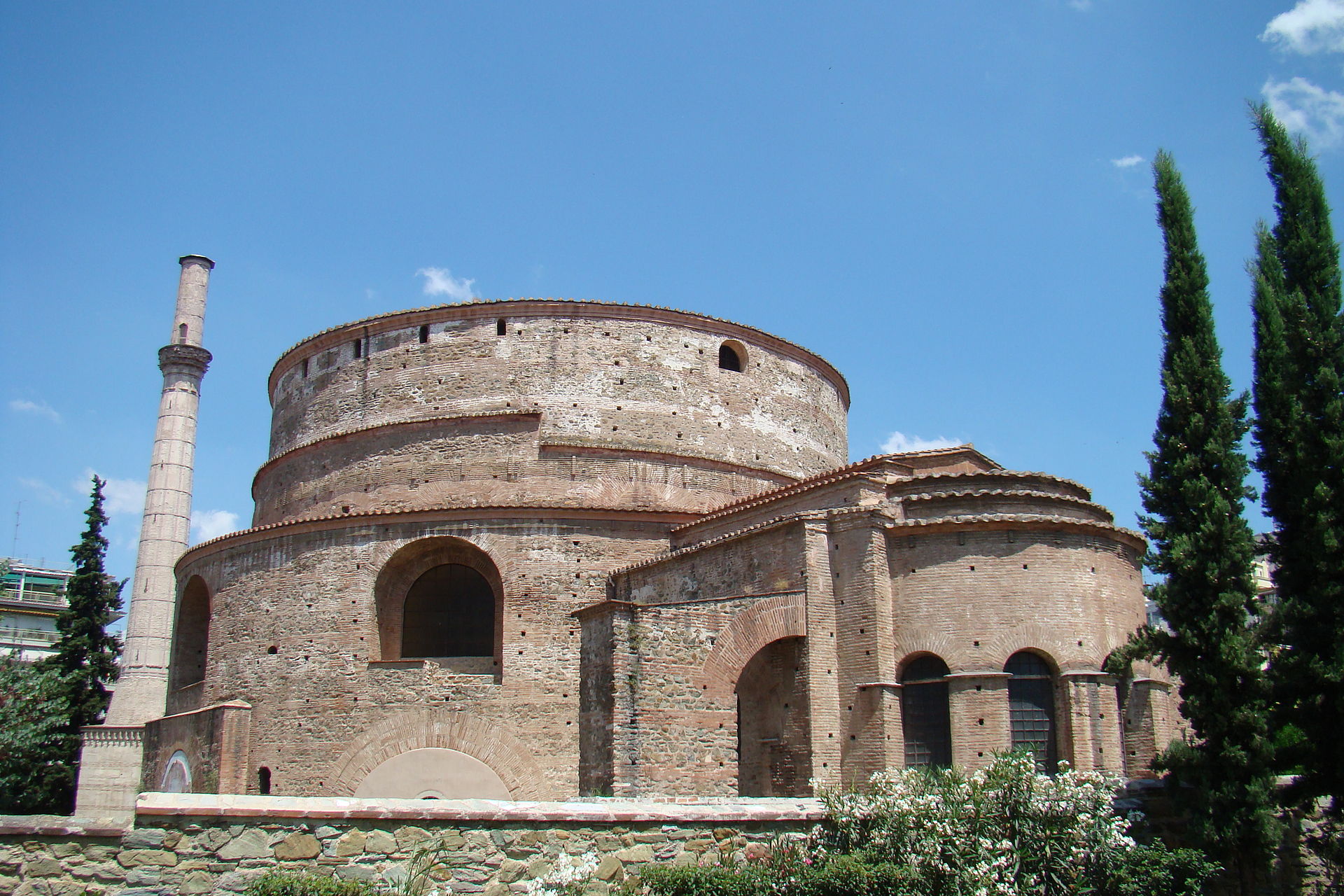 Crkva Sv. Đorđa (Galerijev mauzolej), kraj 4. – početak 6. veka
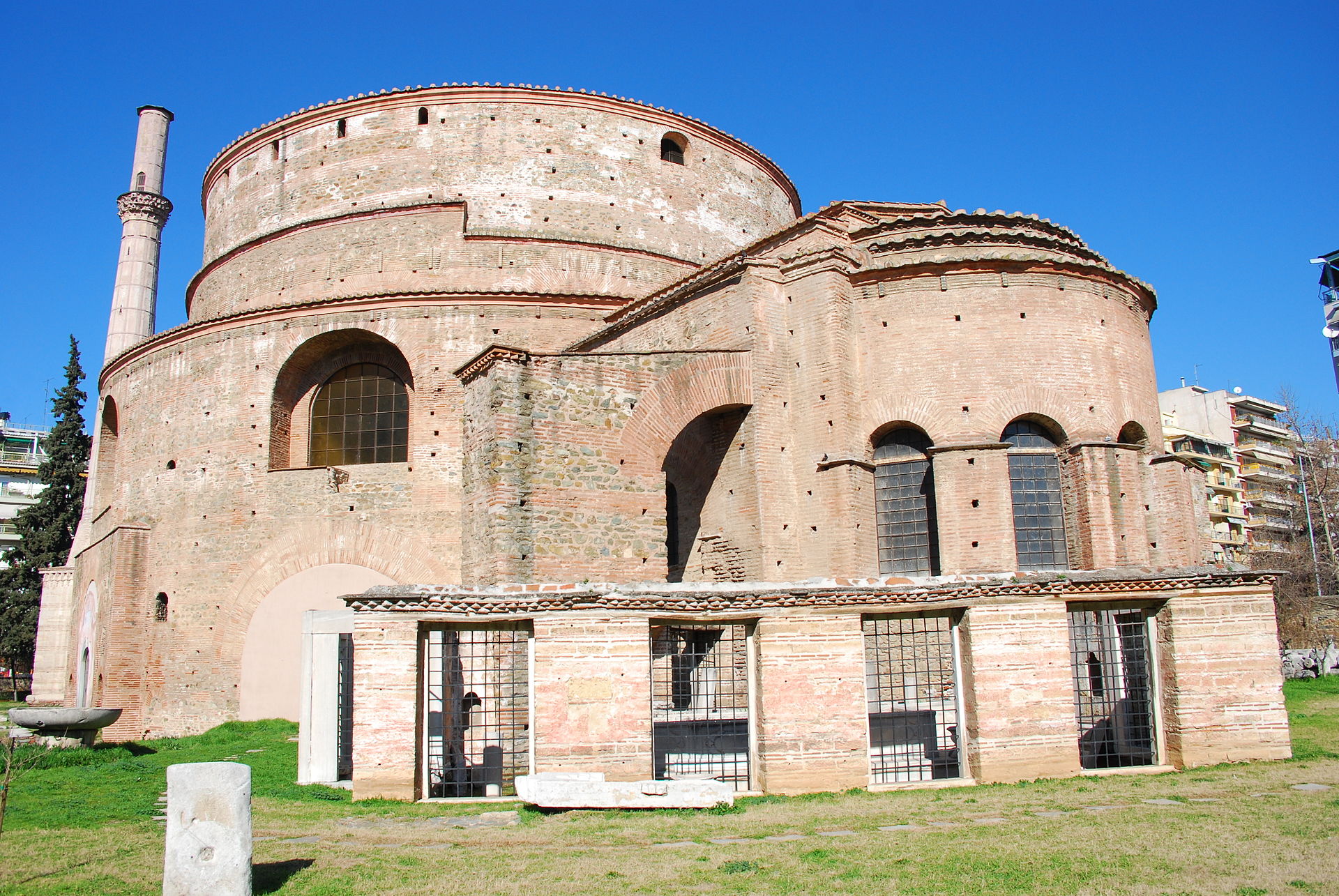 Crkva Sv. Đorđa
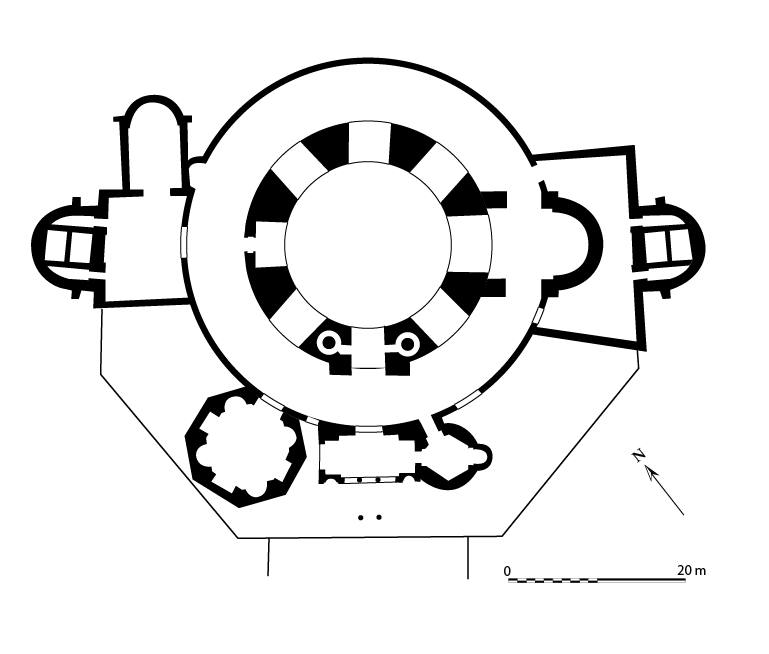 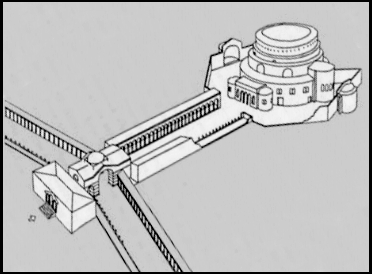 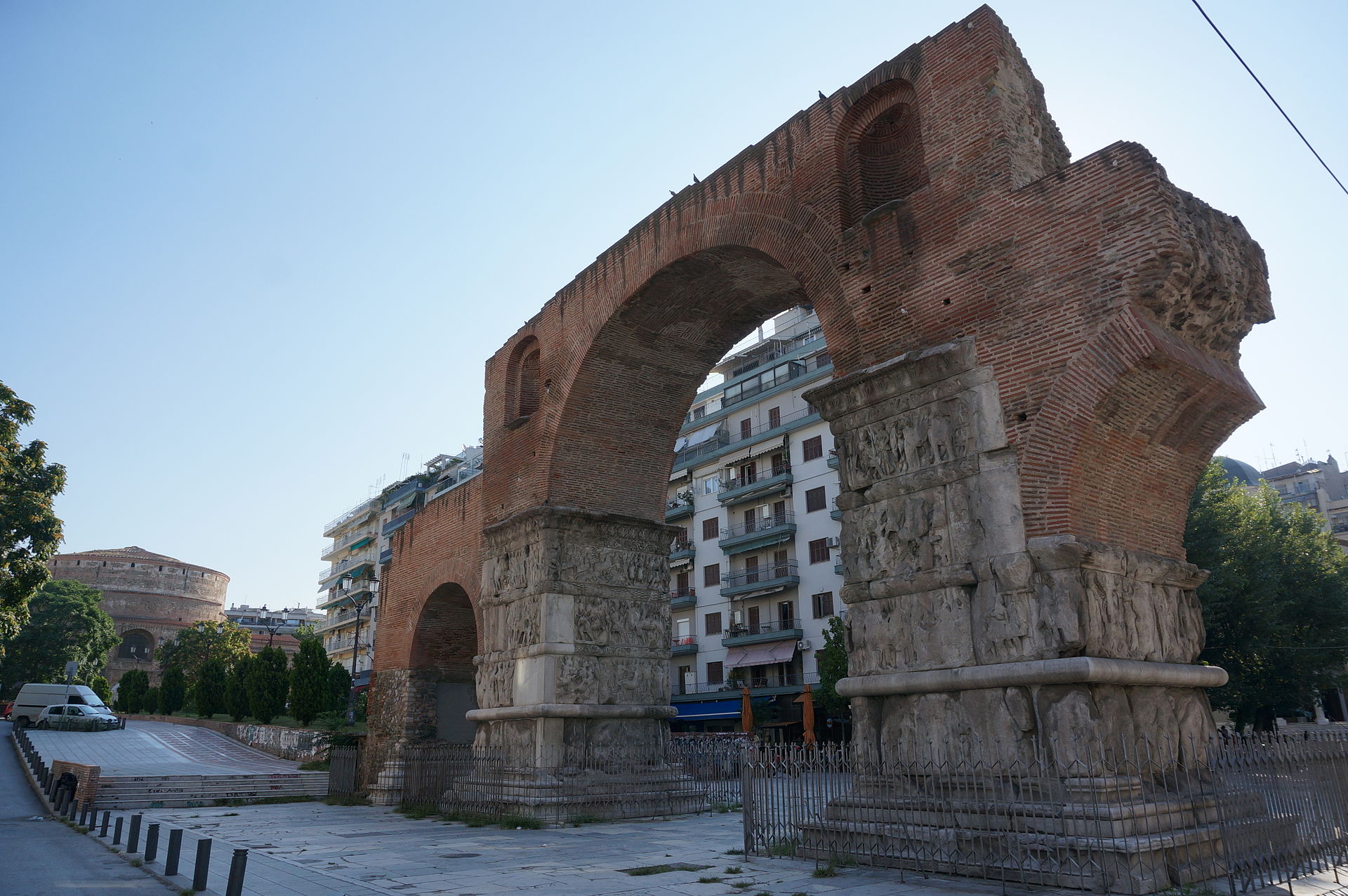 Galerijev slavoluk
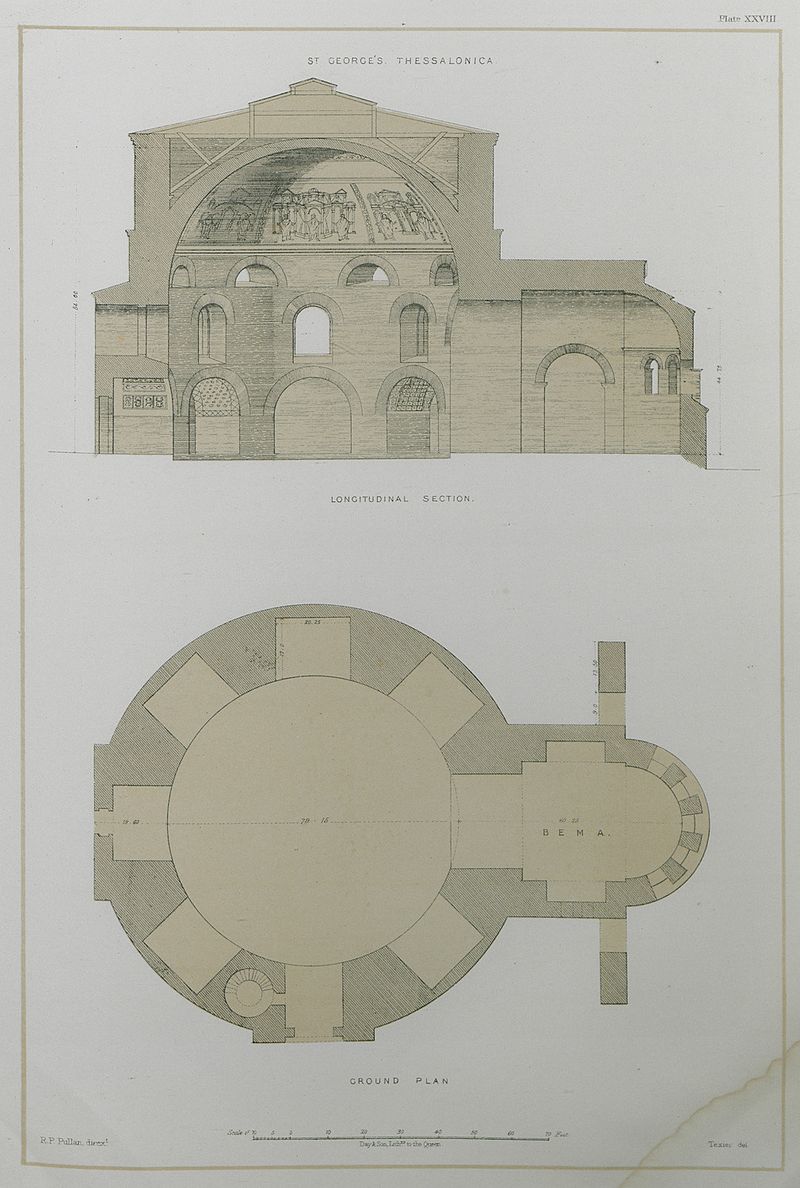 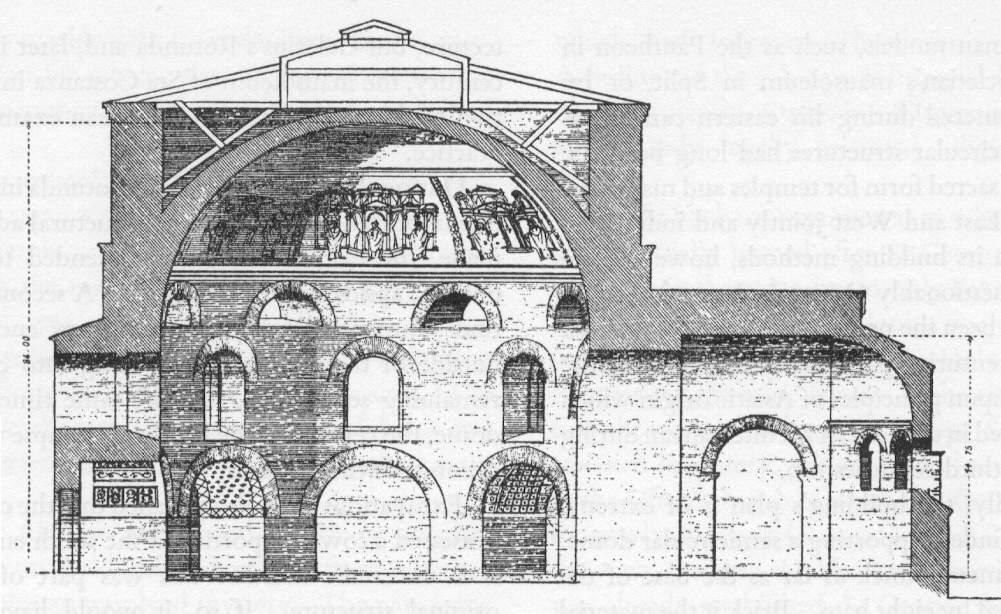 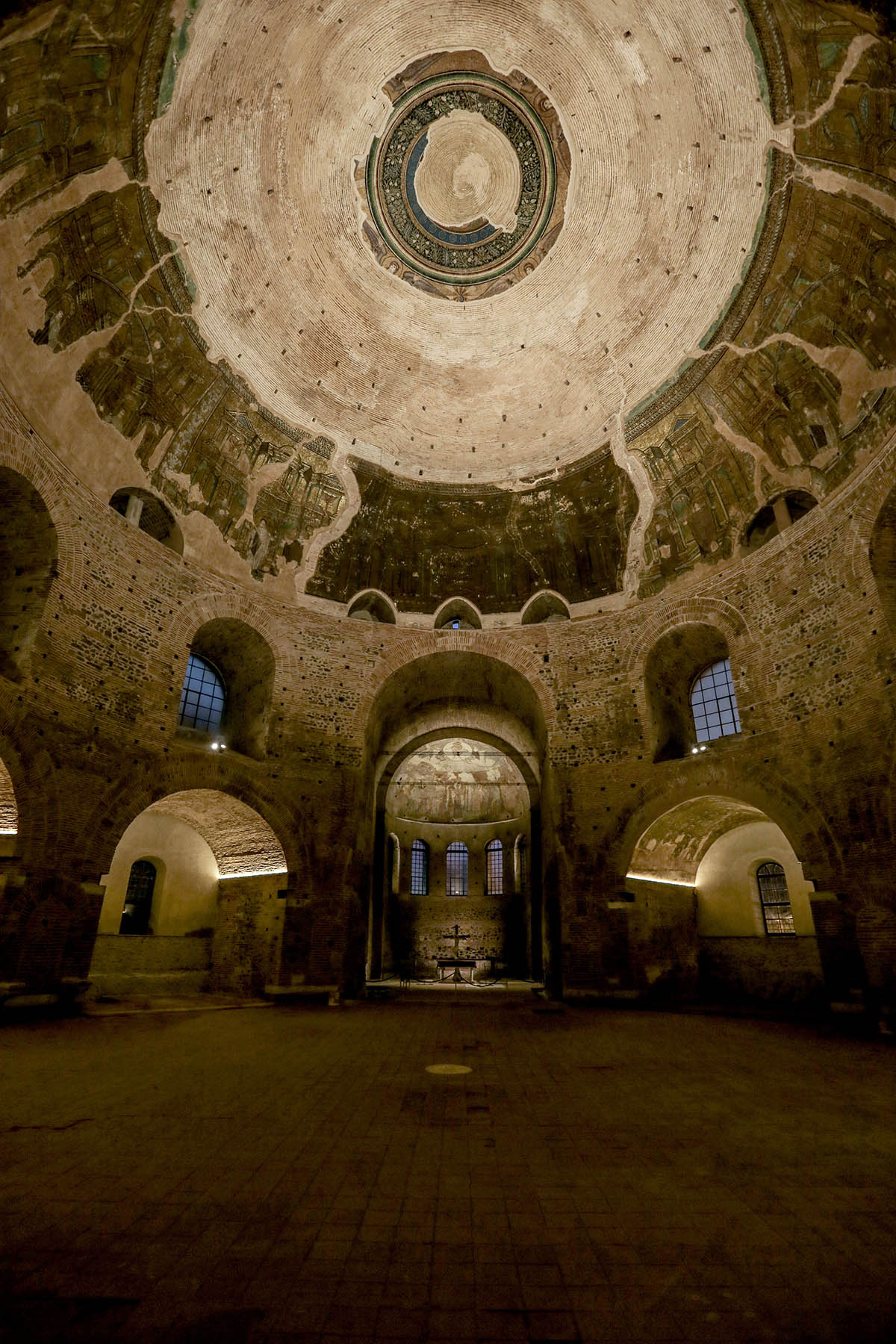 teme kupole
tambur
niše
oltar
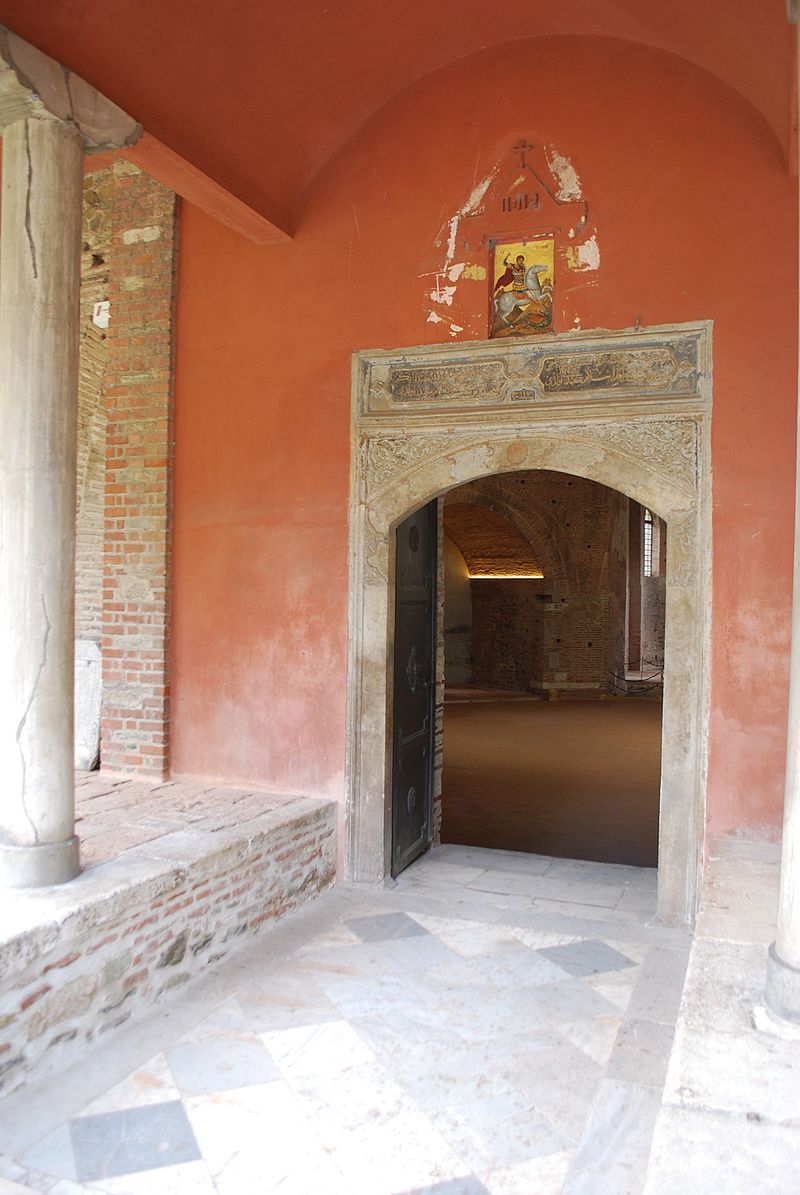 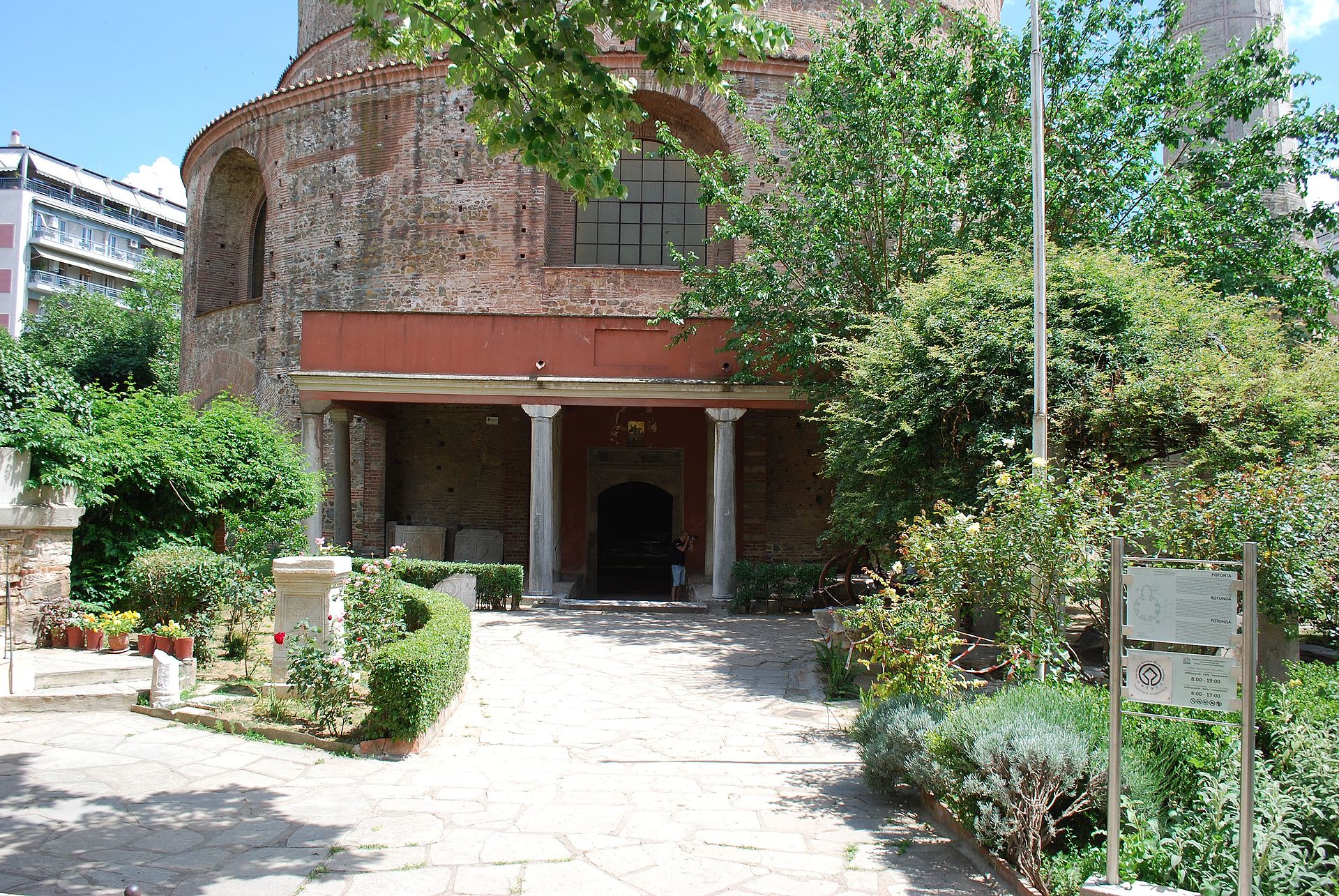 Ulaz u crkvu
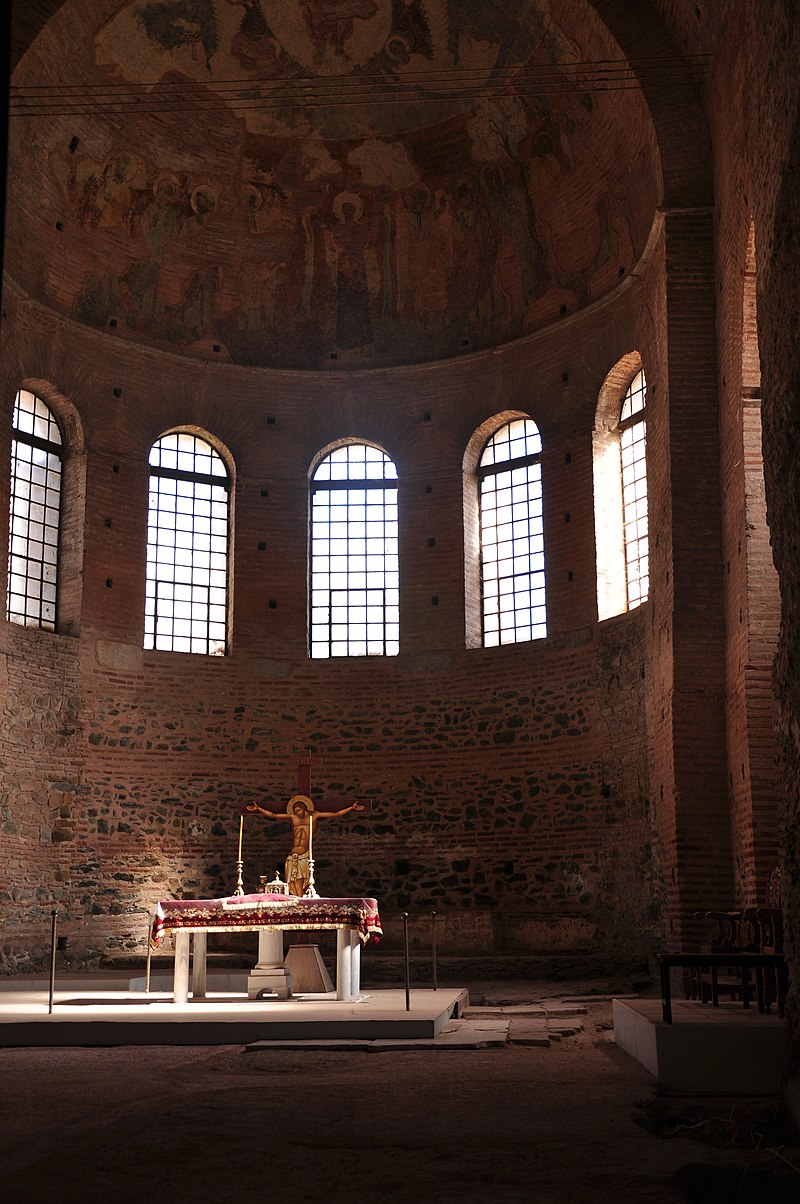 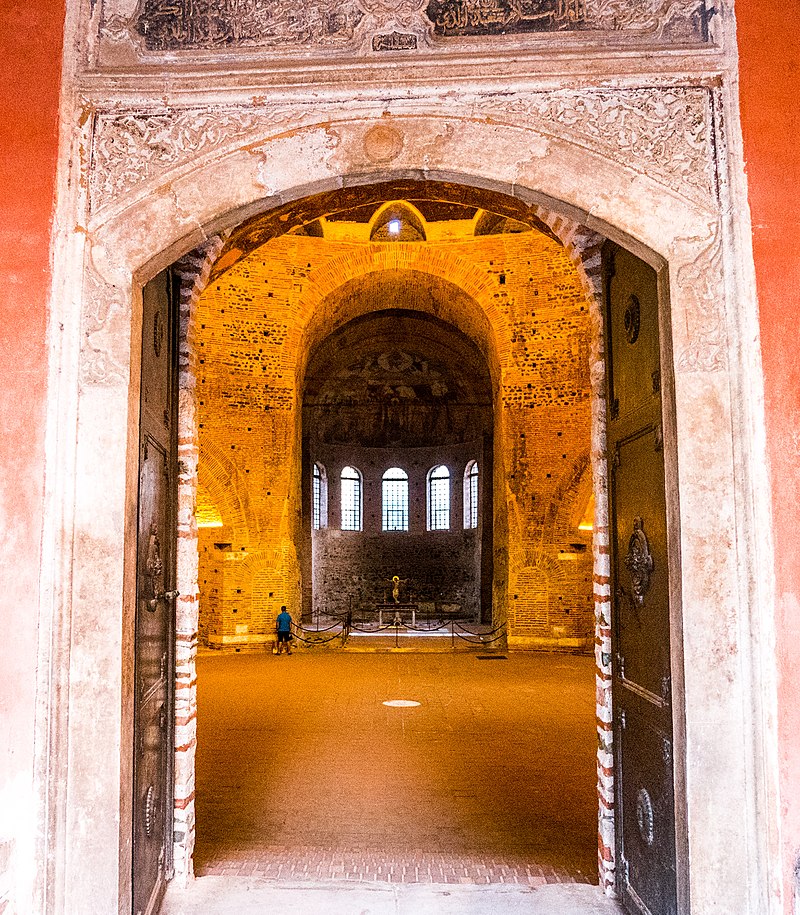 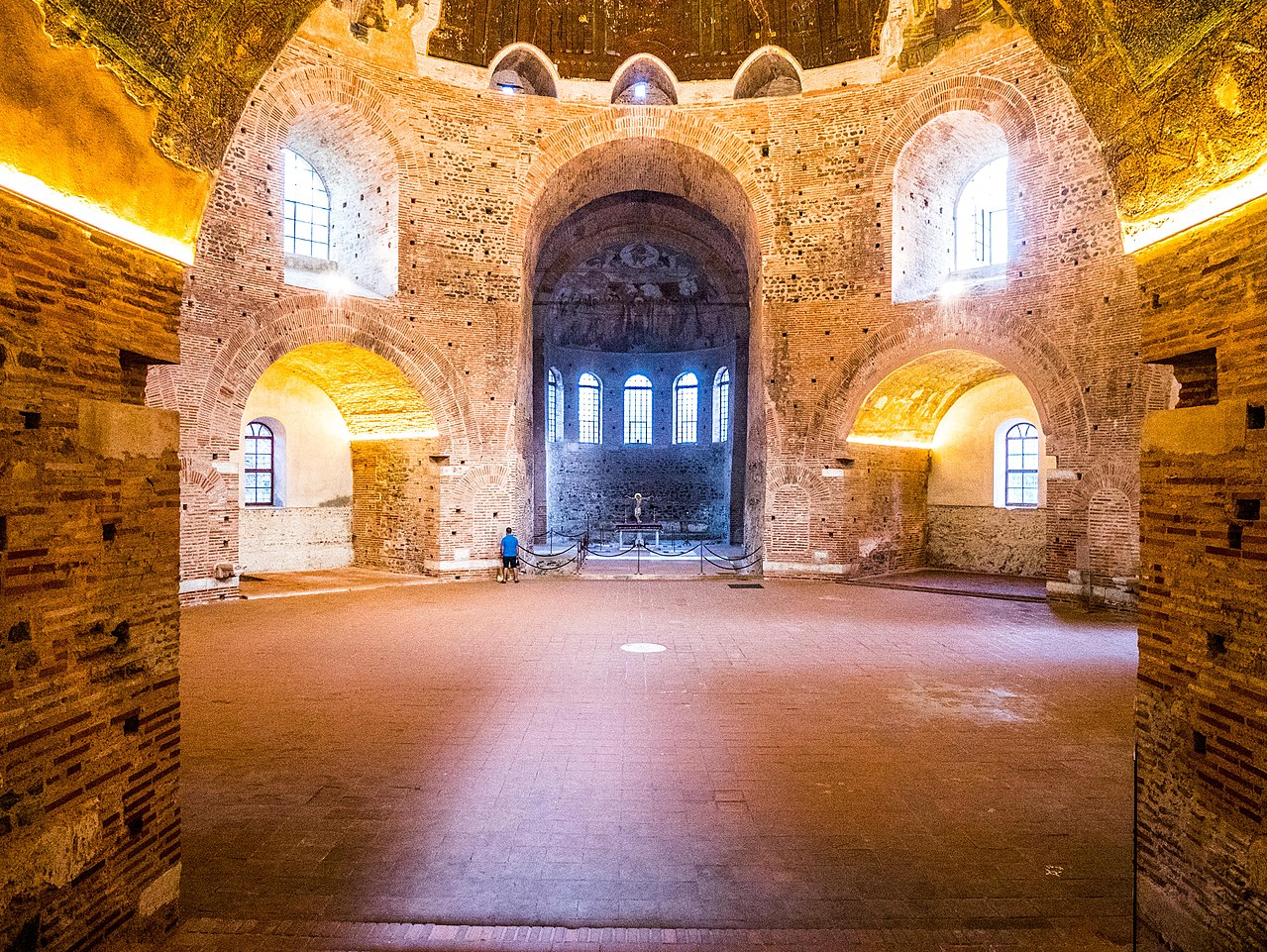 Tambur sa mozaičkom dekoracijom
Mozaička 
Dekoracija niša
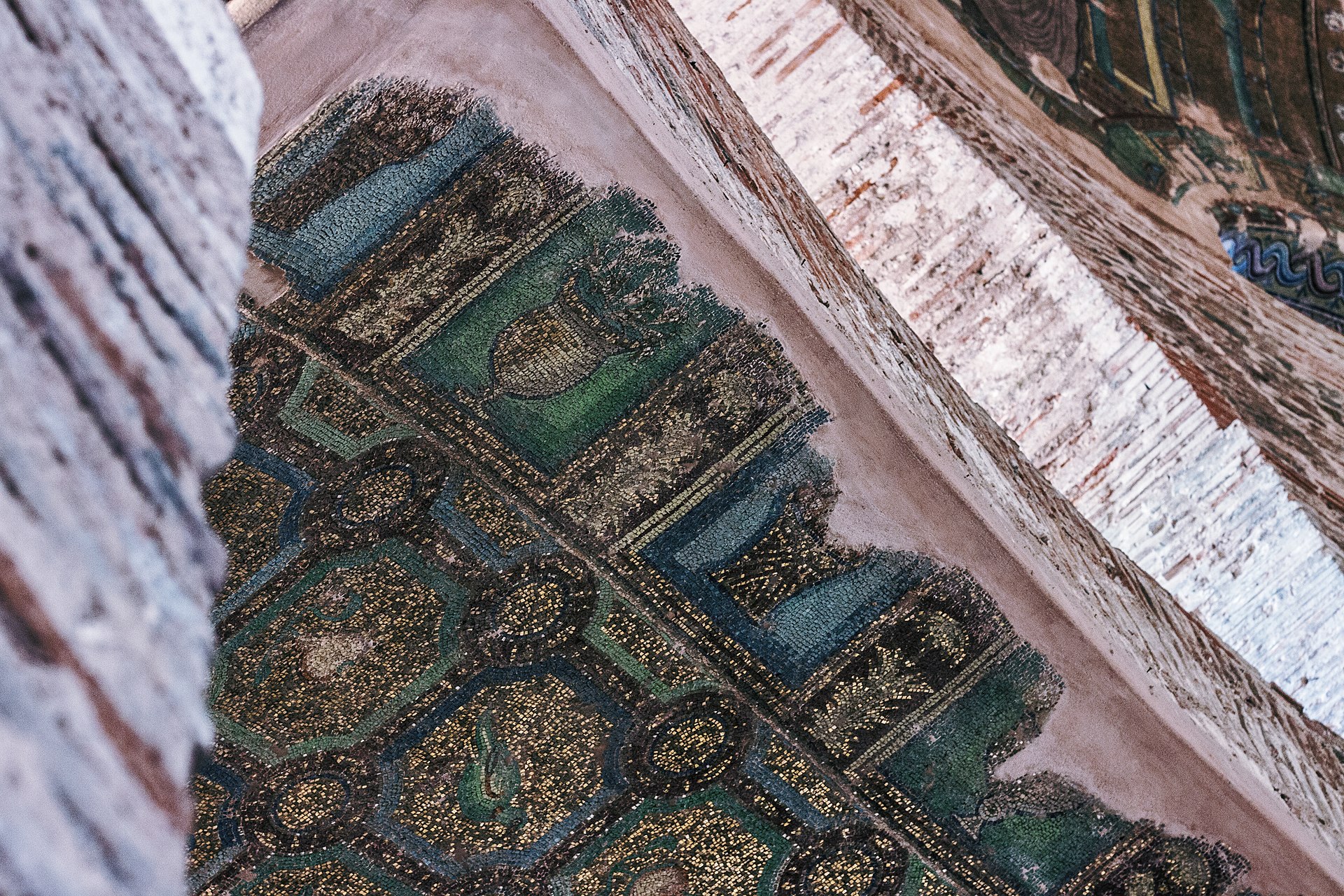 Detalj mozaičke dekoracije niše
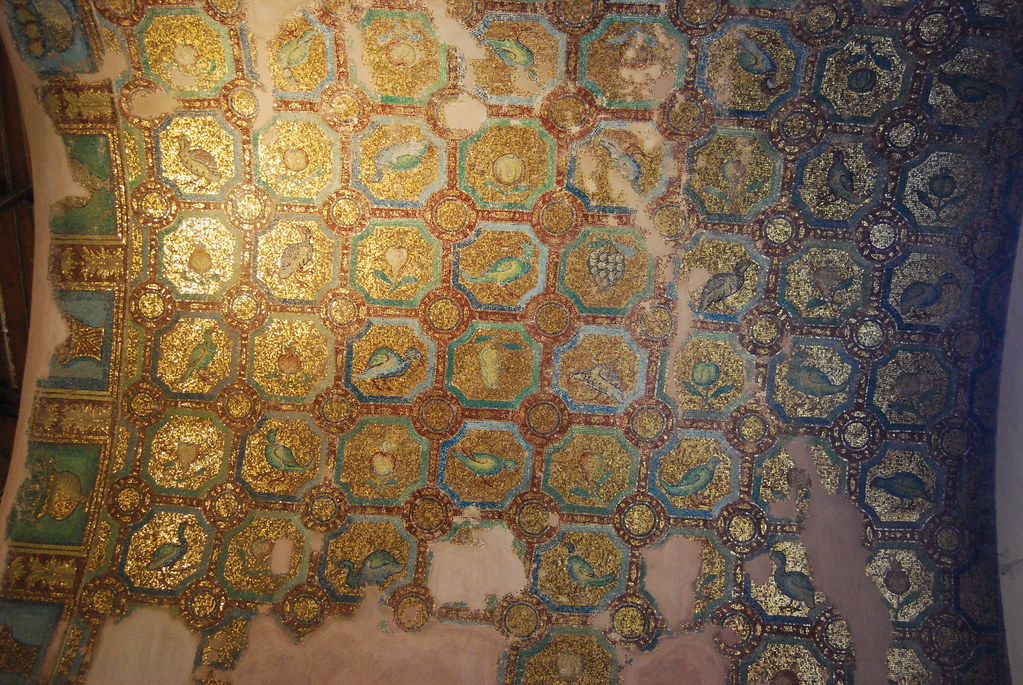 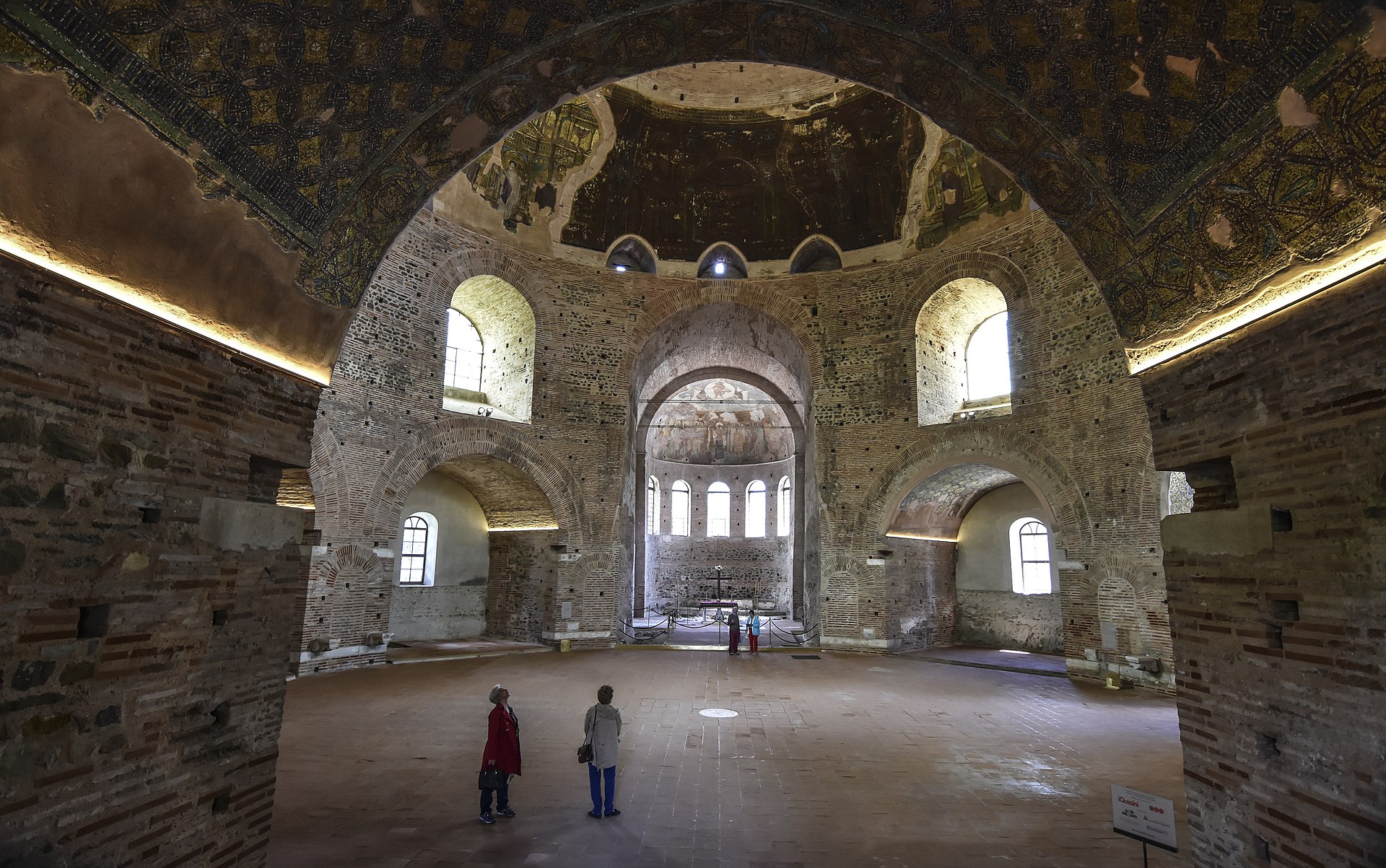 Pogled na tambur i mozaičku dekoraciju
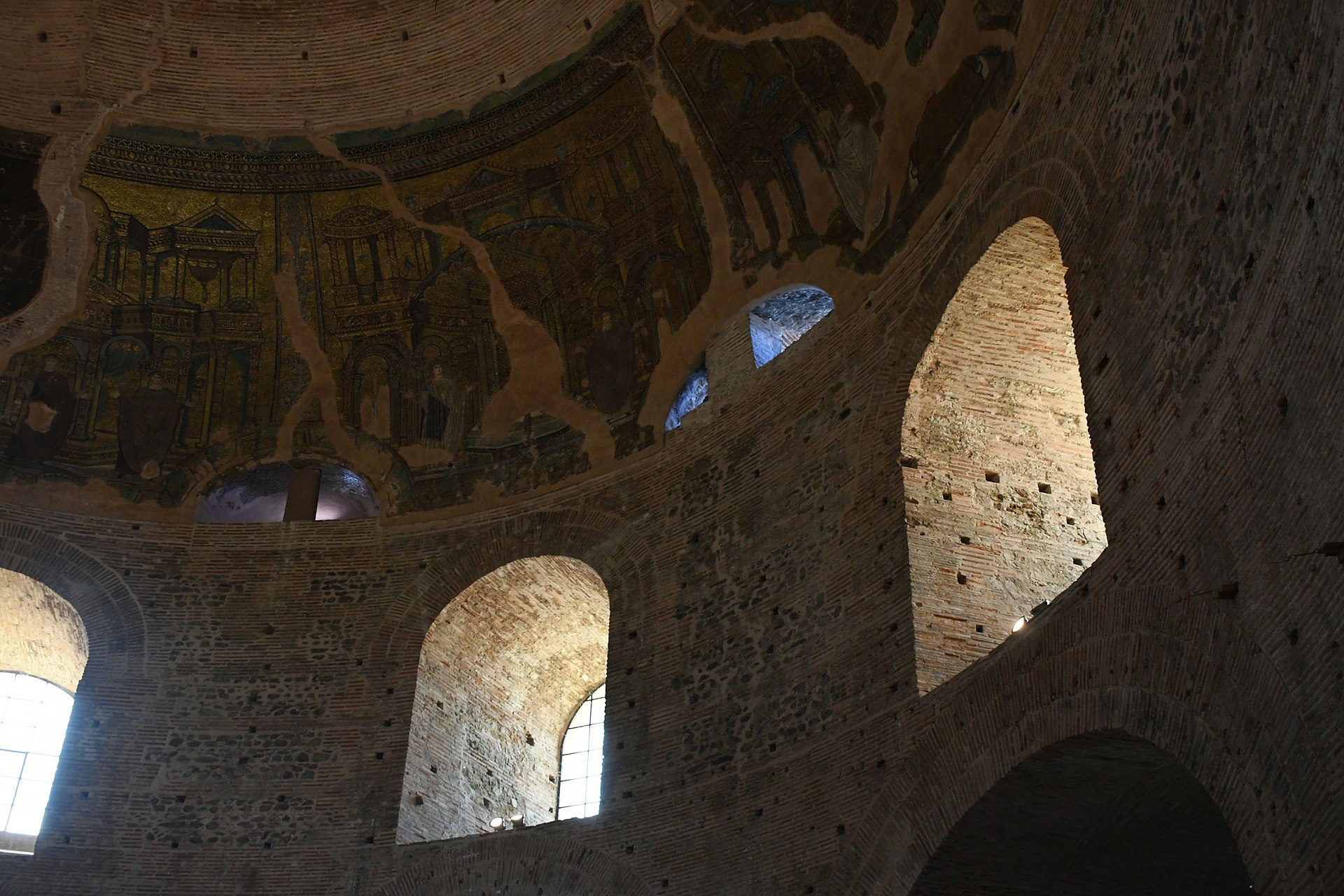 Predstave svetitelja ispred zlatnih i draguljima ukrašenih građevina (nebeske Crkve/Nebeskog Jerusalima).

Svi svetitelji su signirani: ime, ’profesija’ i mesec (npr. Damjan, lekar, septembar; Filip, episkop, oktobar, itd.). U pitanju su svetitelji/mučenici koji su uglavnom stradali u vreme Dioklecijana.
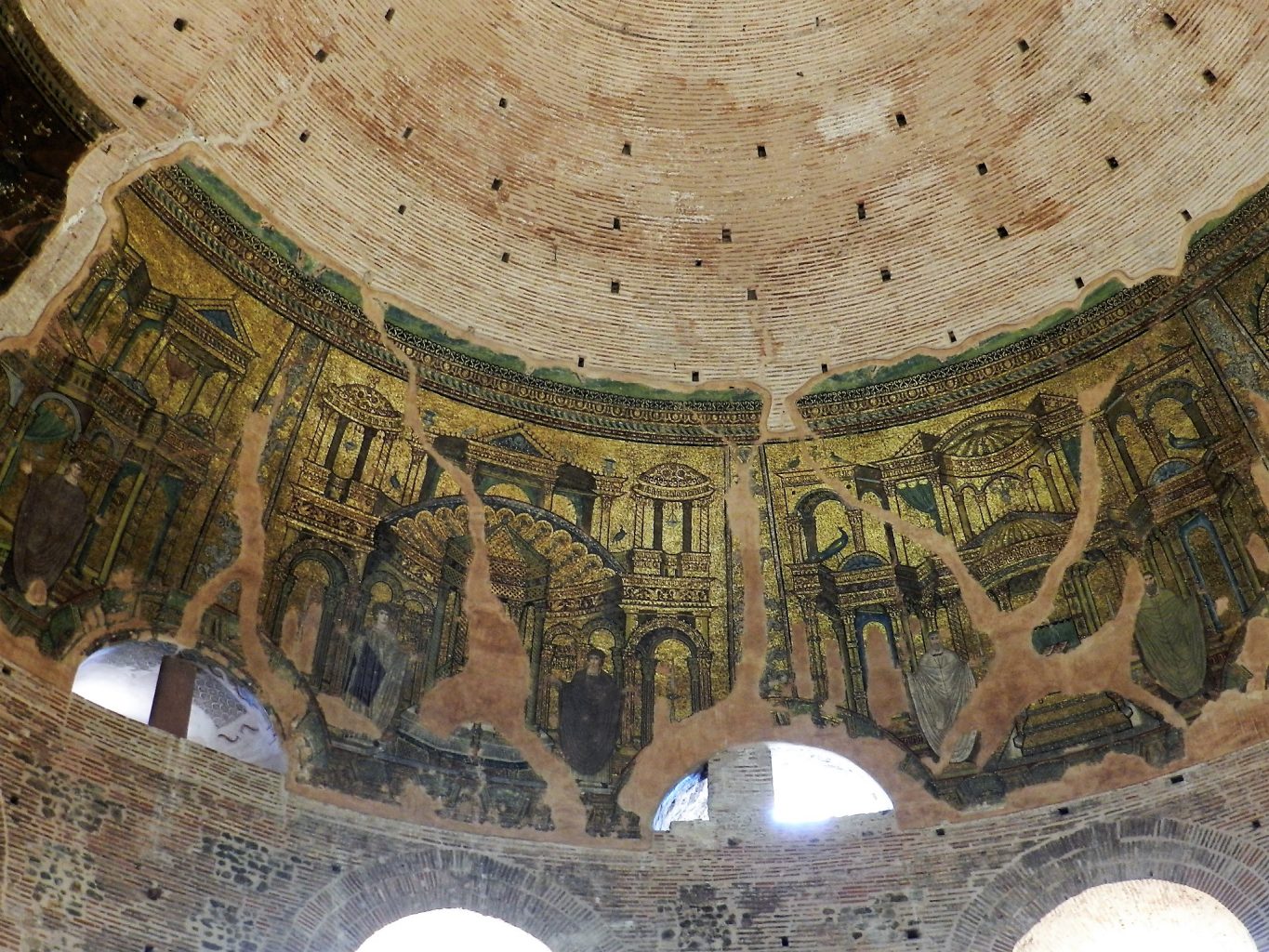 1
4
2
3
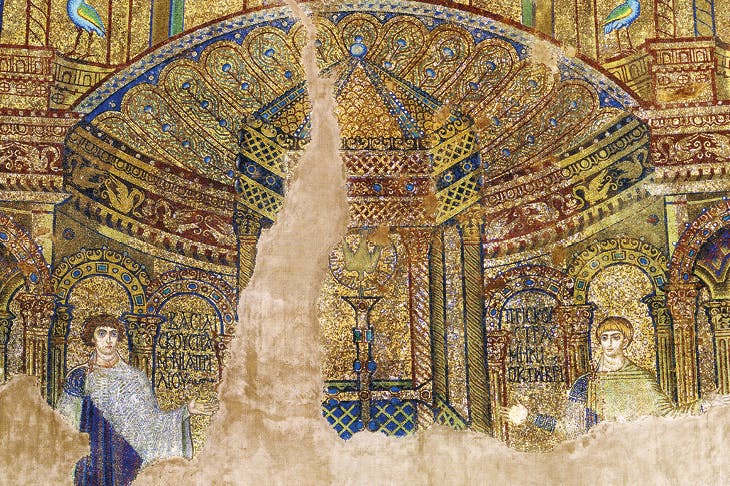 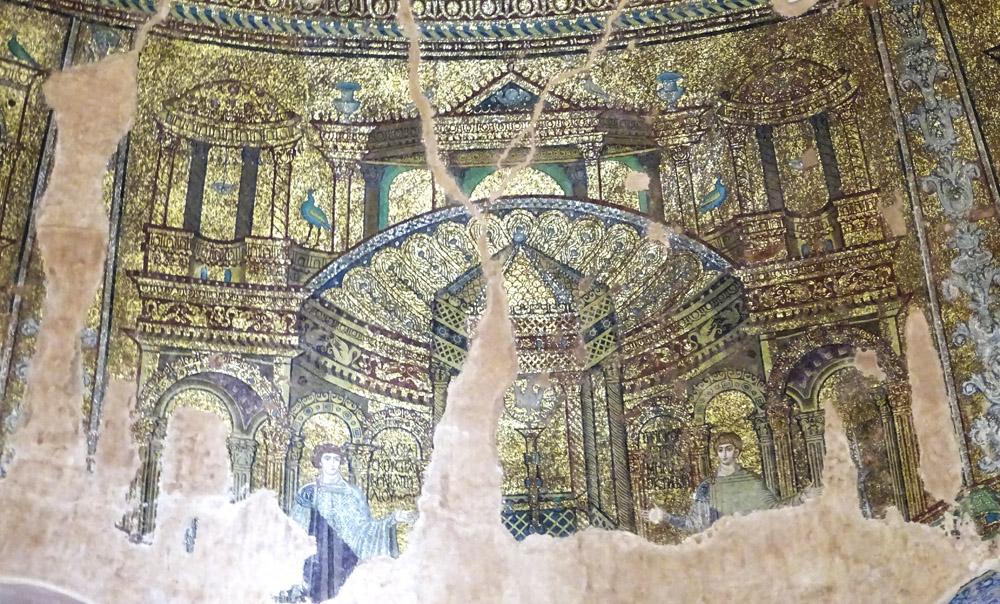 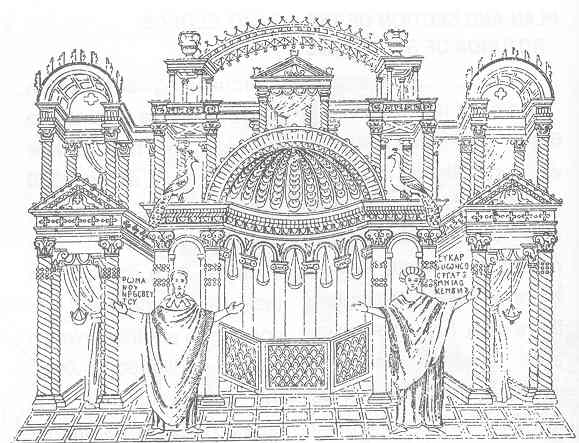 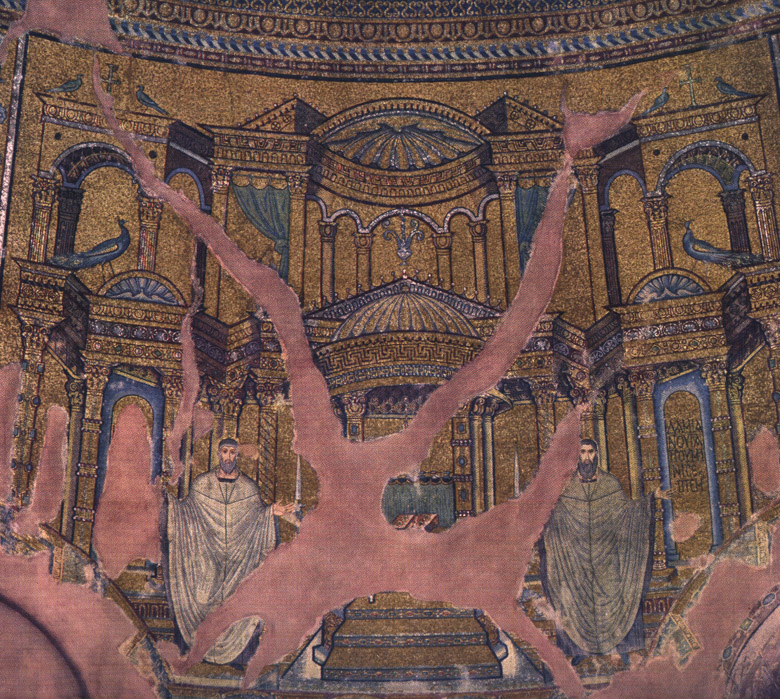 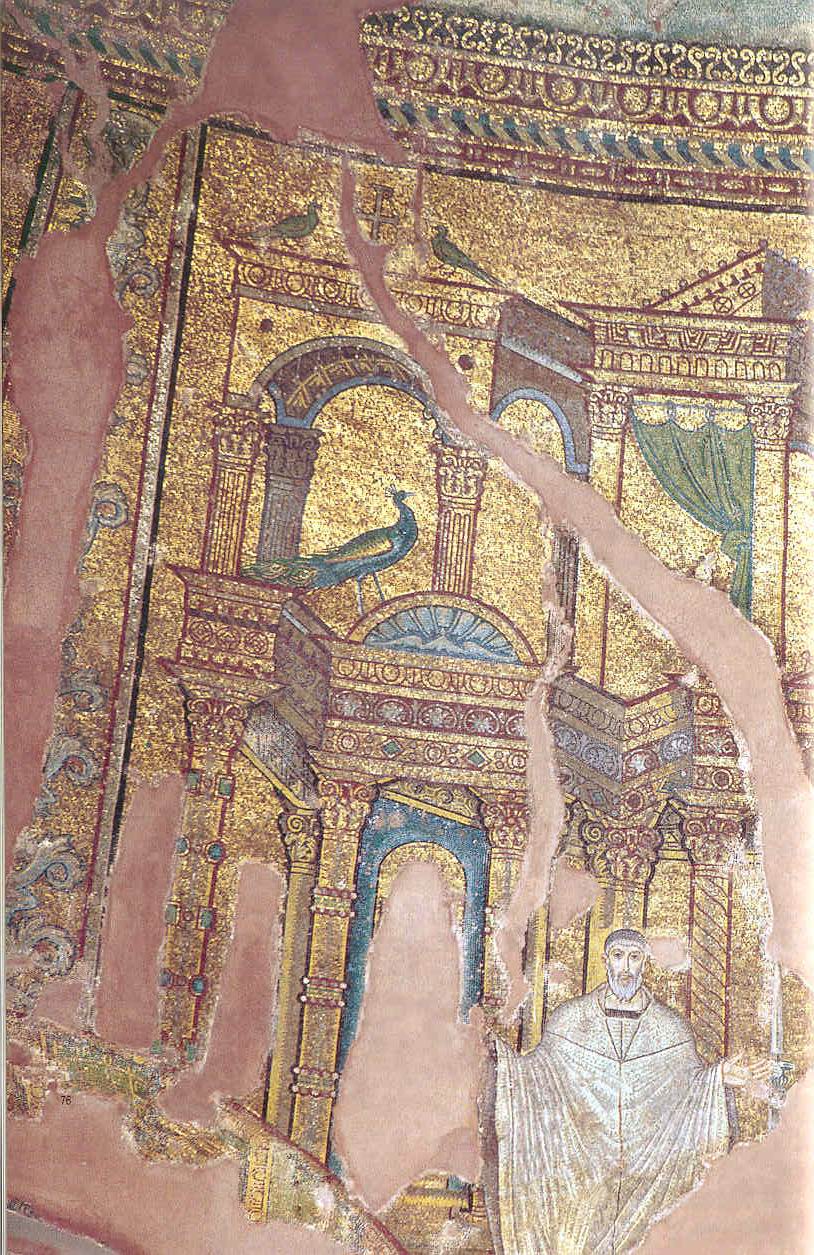 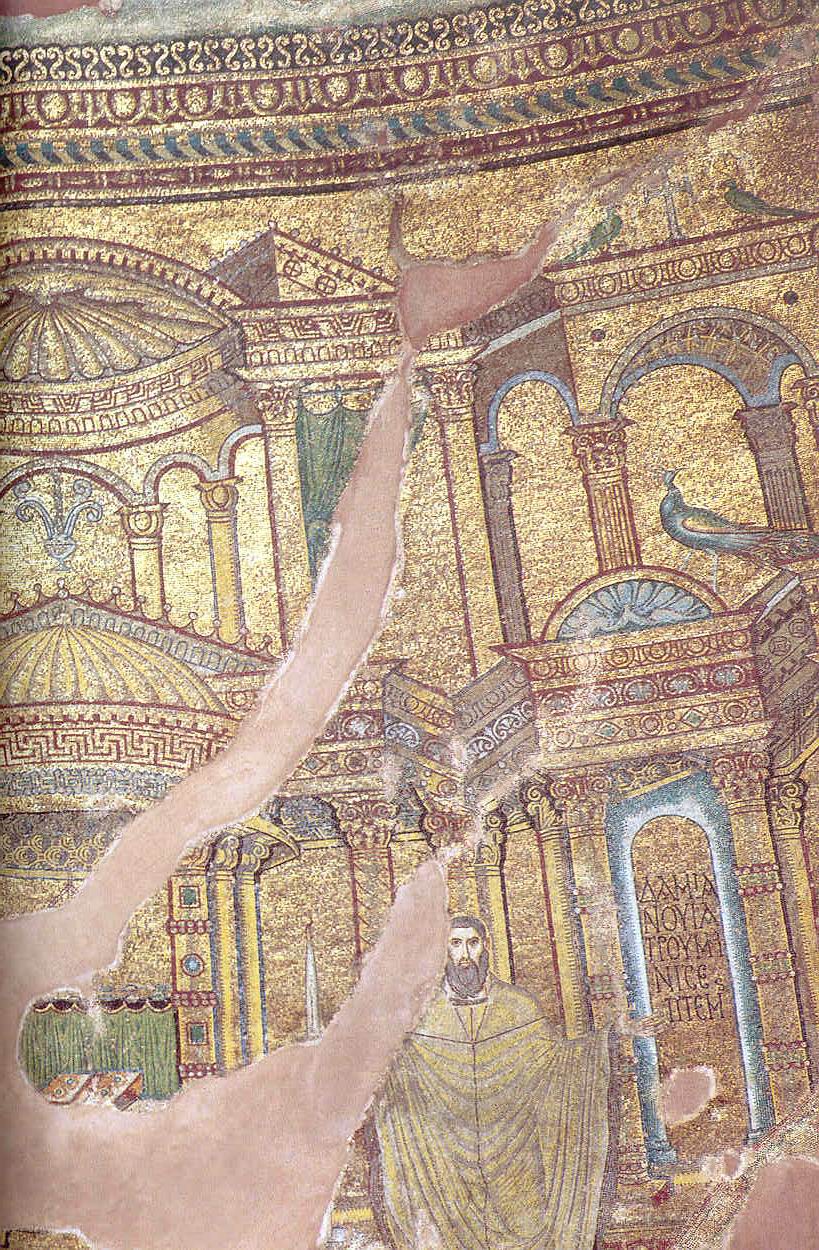 Detalji
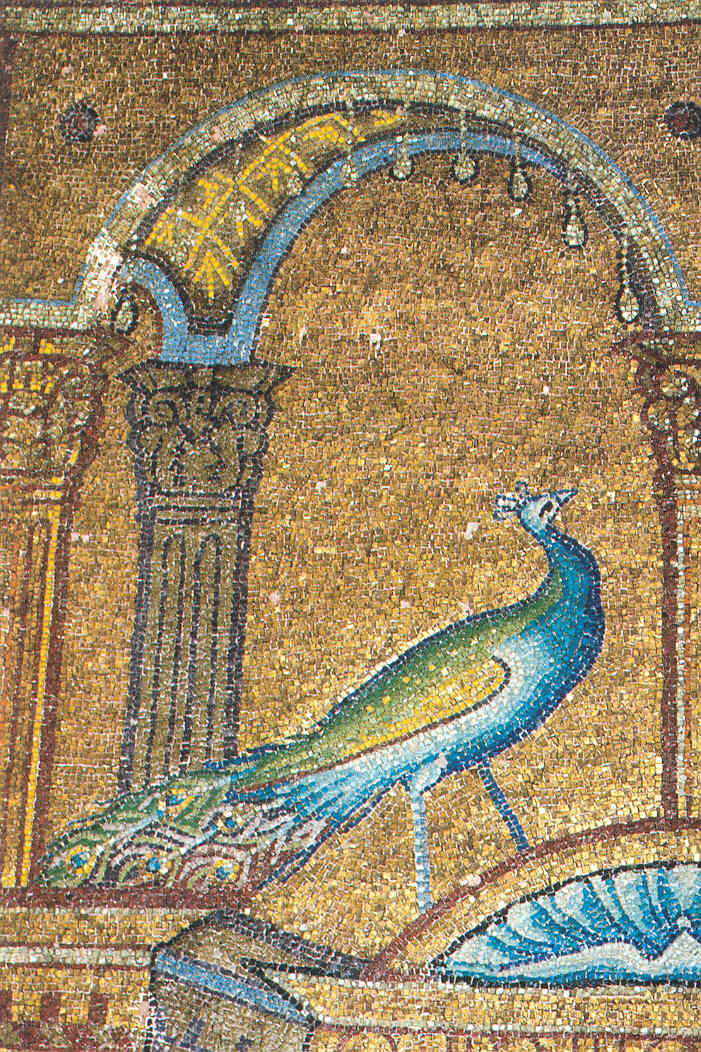 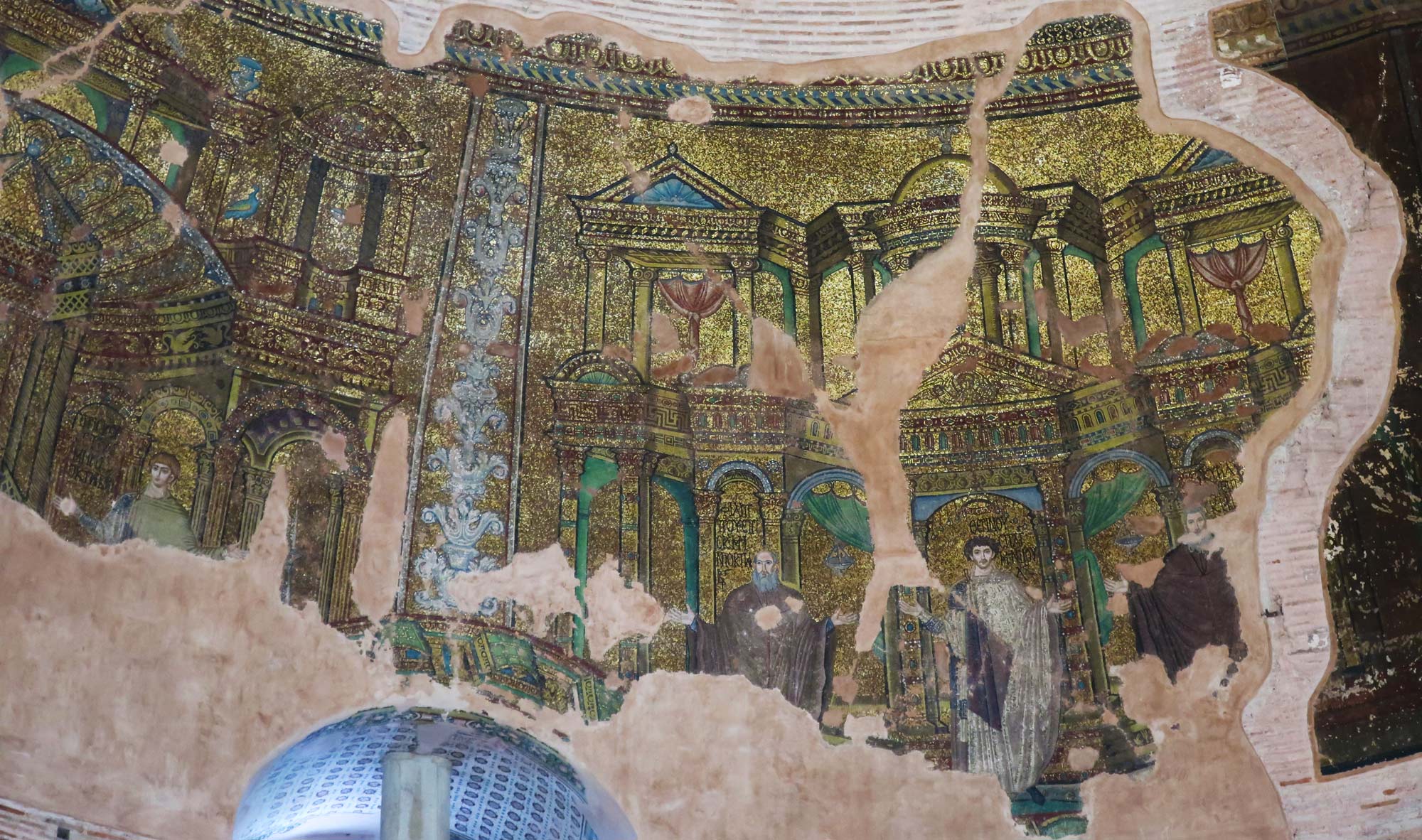 Mučenici su signirani. Pretpostavka je da je ovo prvi primer ilustrovanog menologa.
Tambur i kupola (dekoracija u temenu kupole).
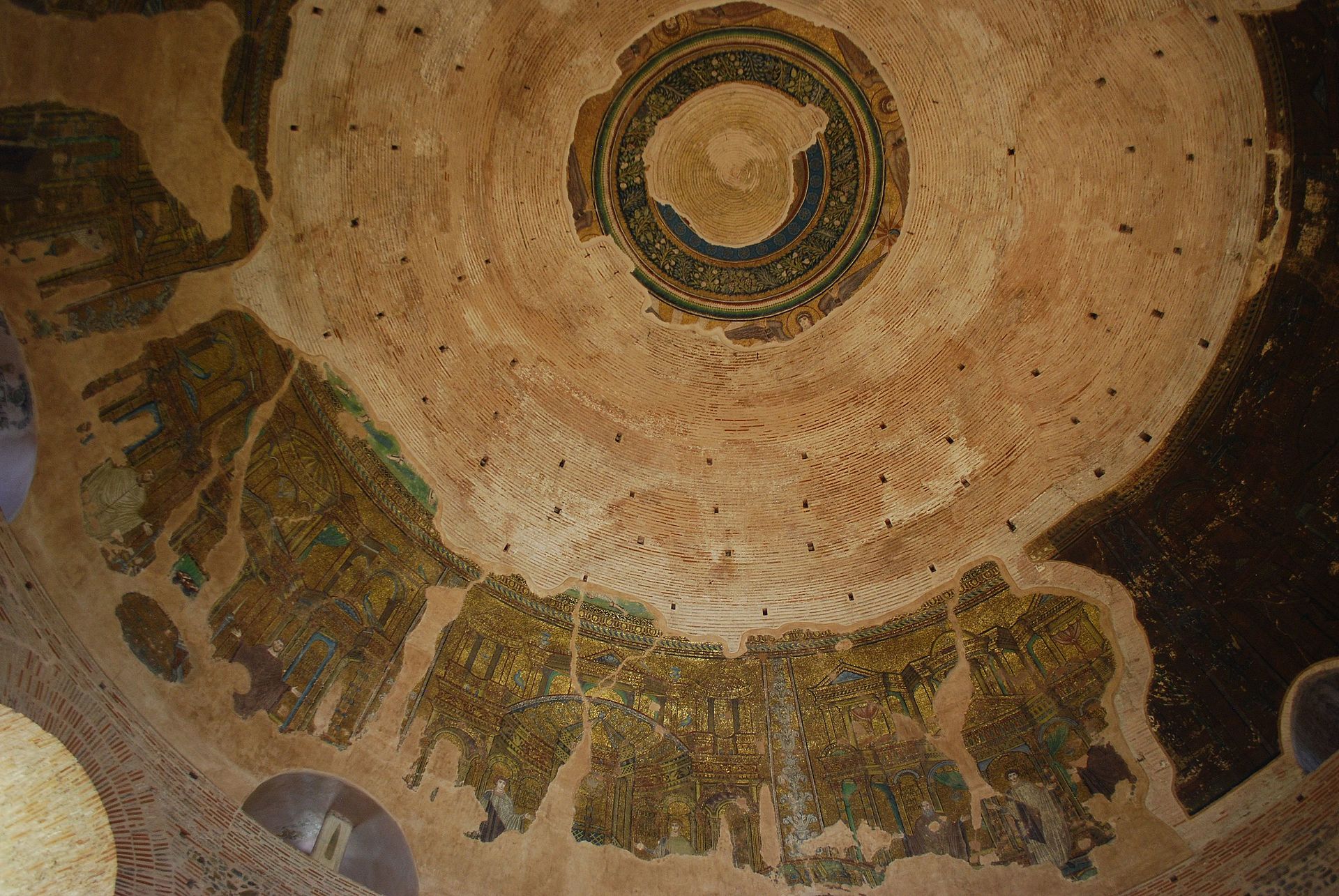 Različite interpretacije uništene scene
’Clipeus’ u čijem centru se nalazila slika Hristosa.
Obratite pažnju i na detalj trave i stopala apostola ili proroka.
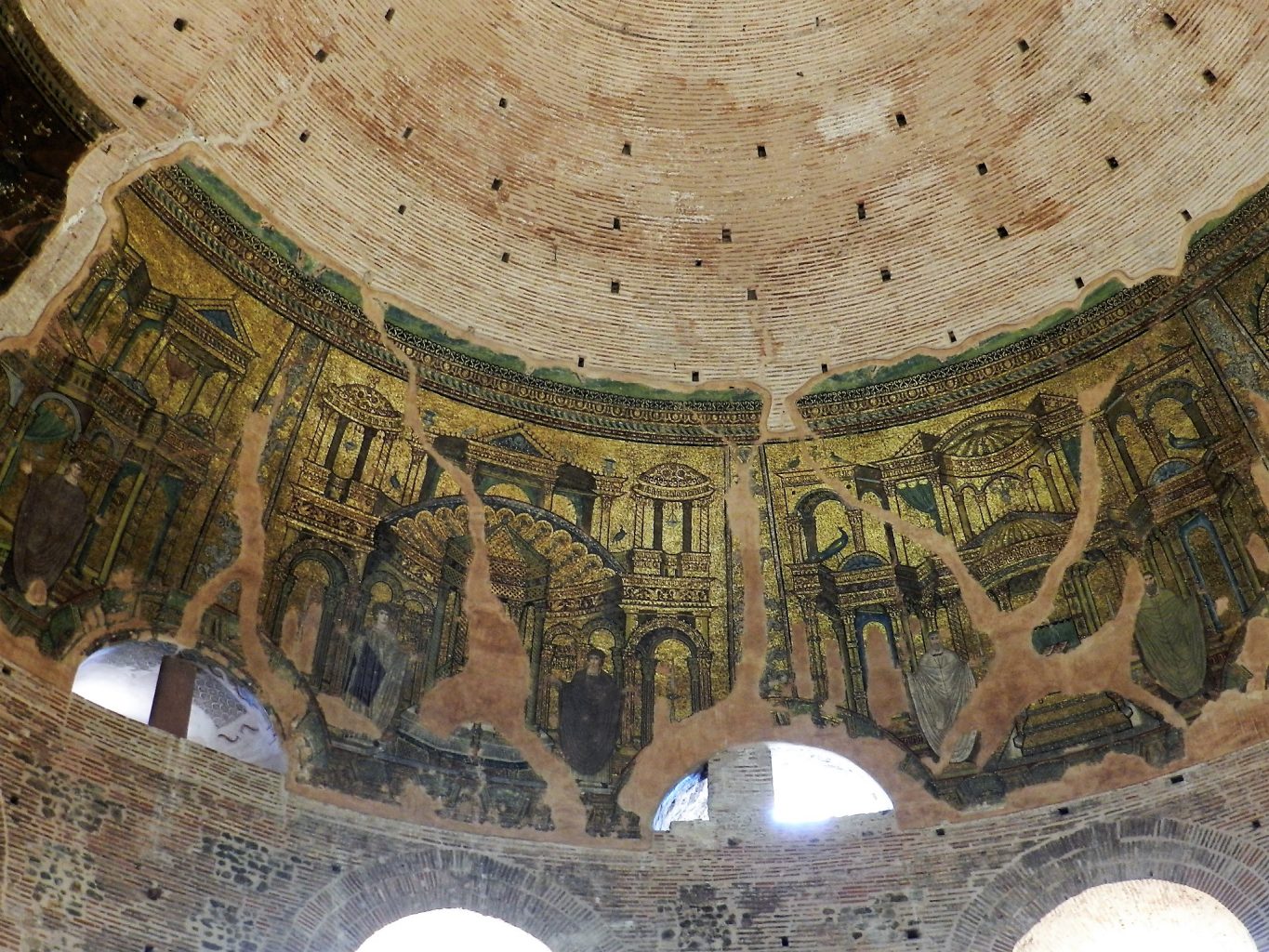 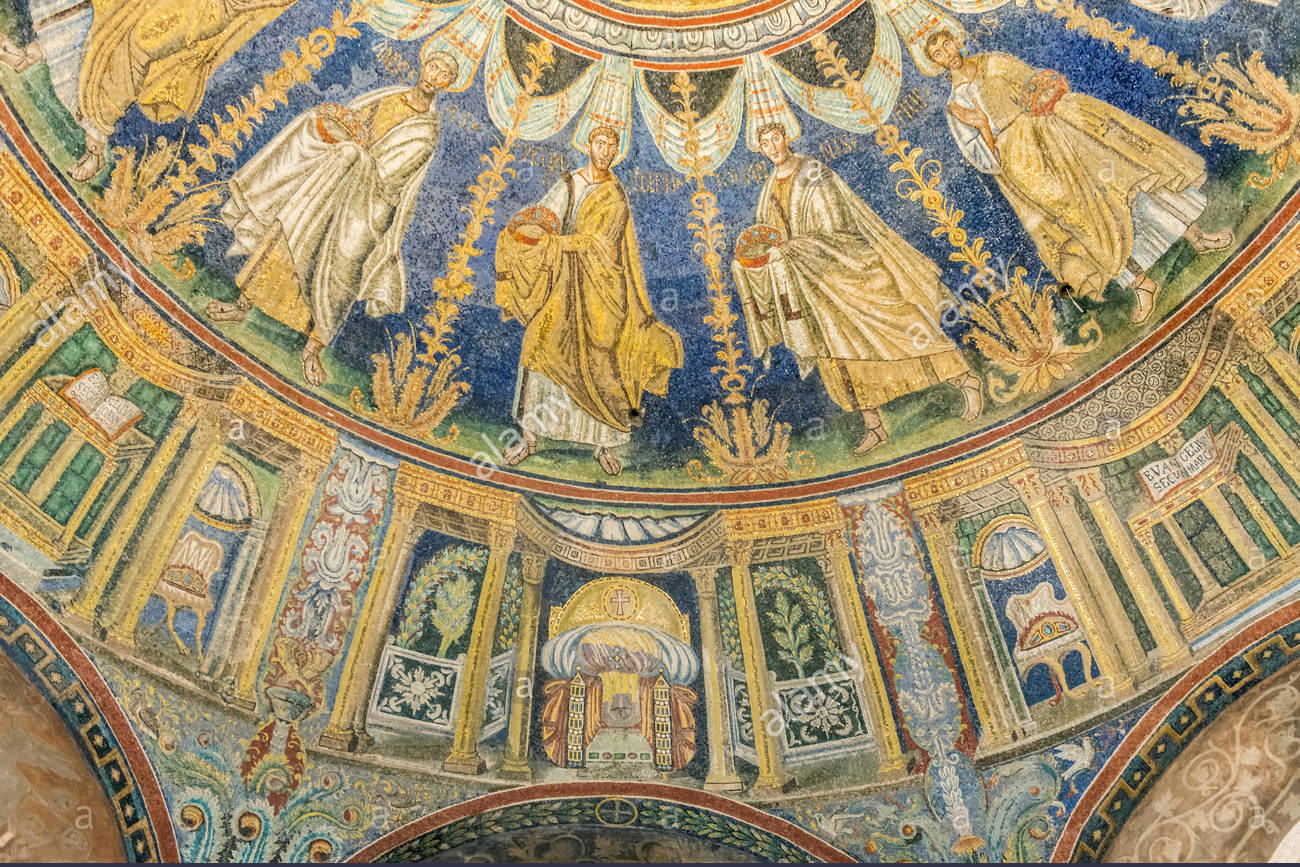 uporedite
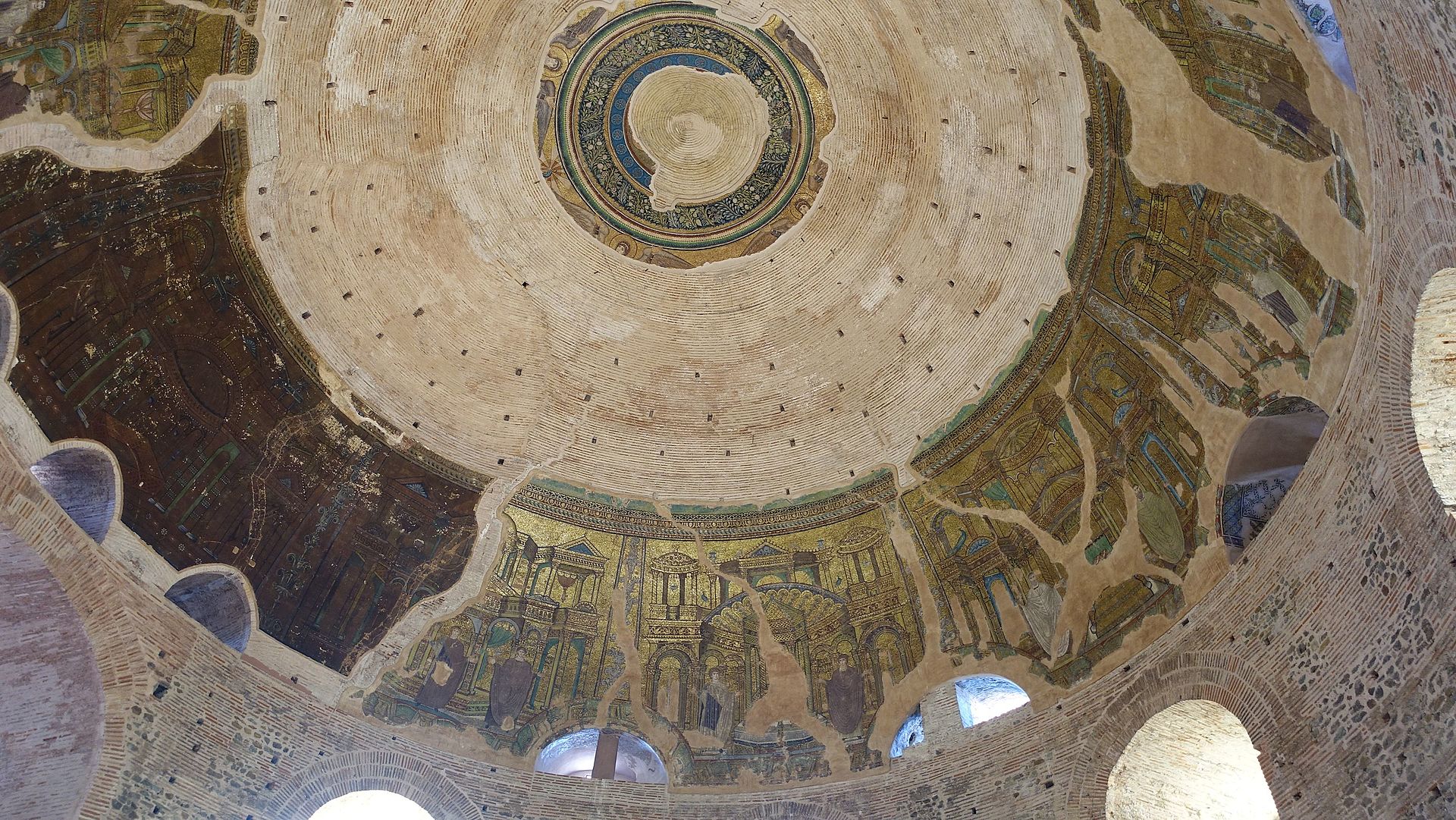 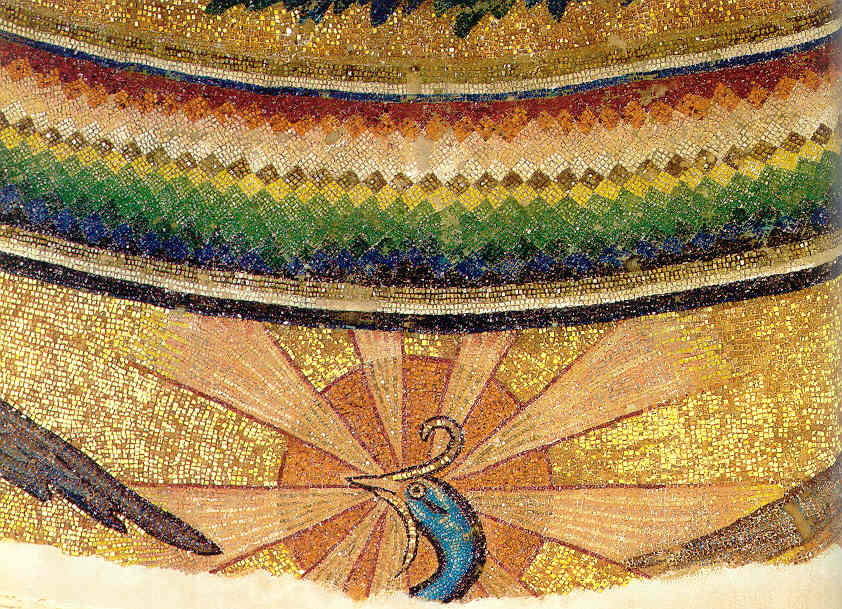 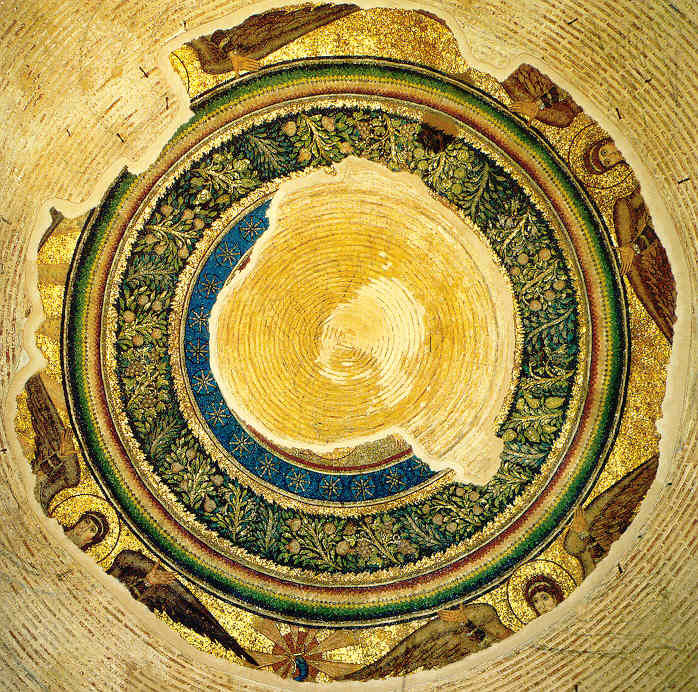 1
2
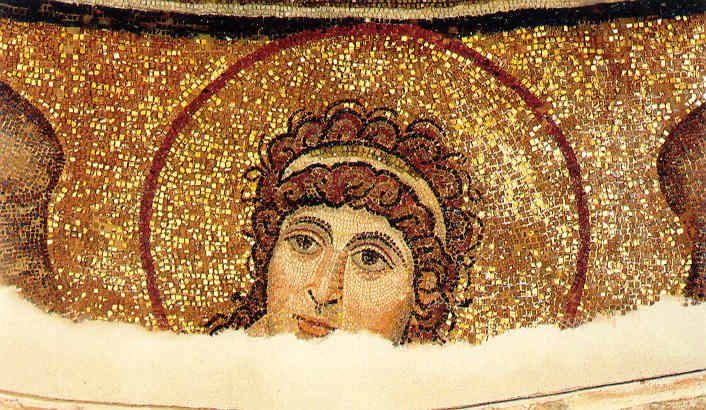 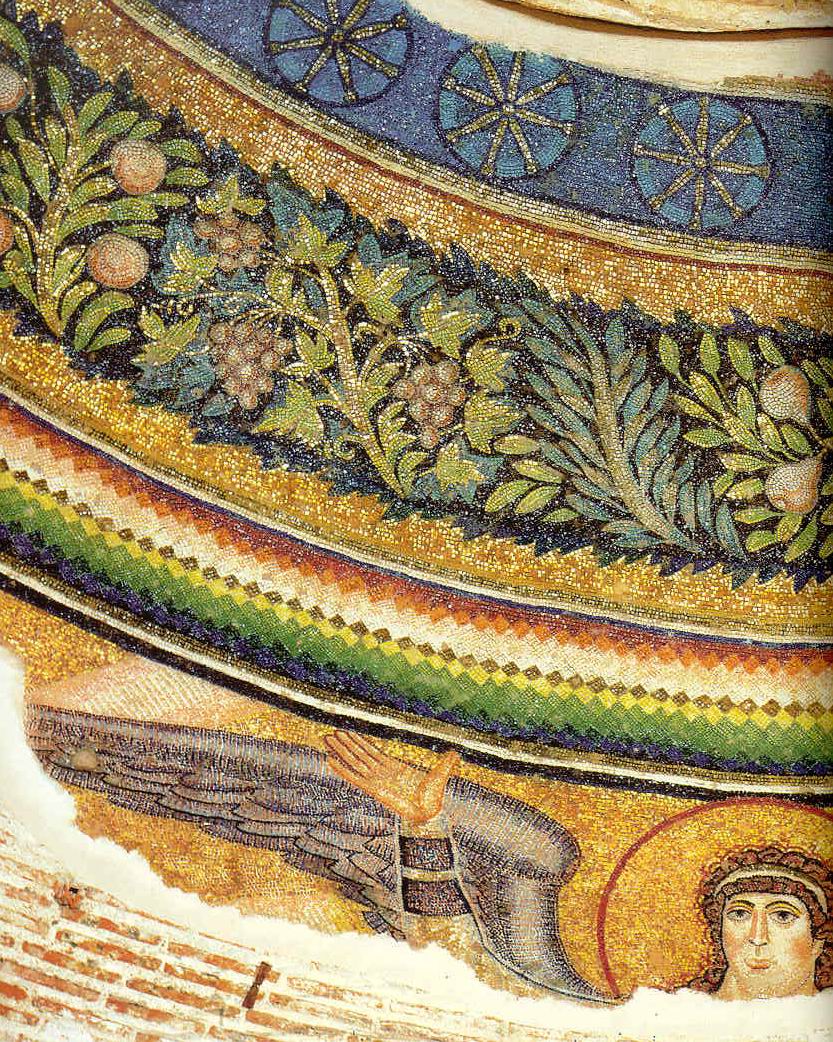 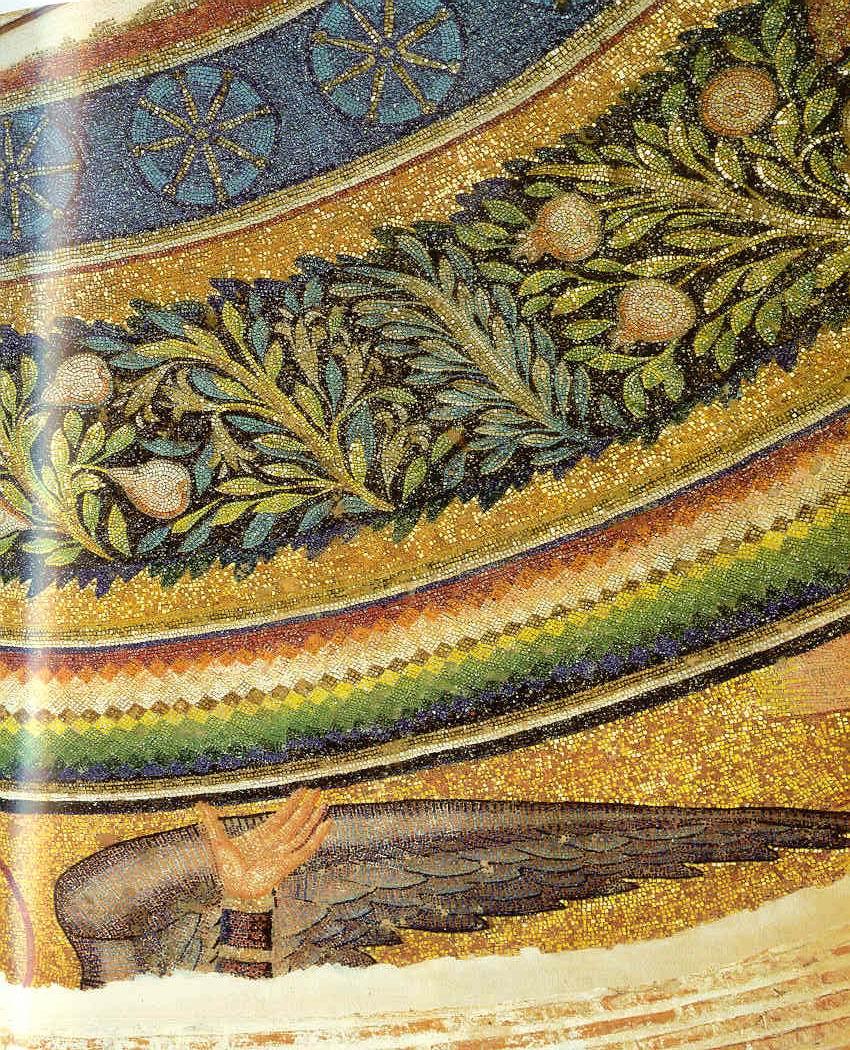 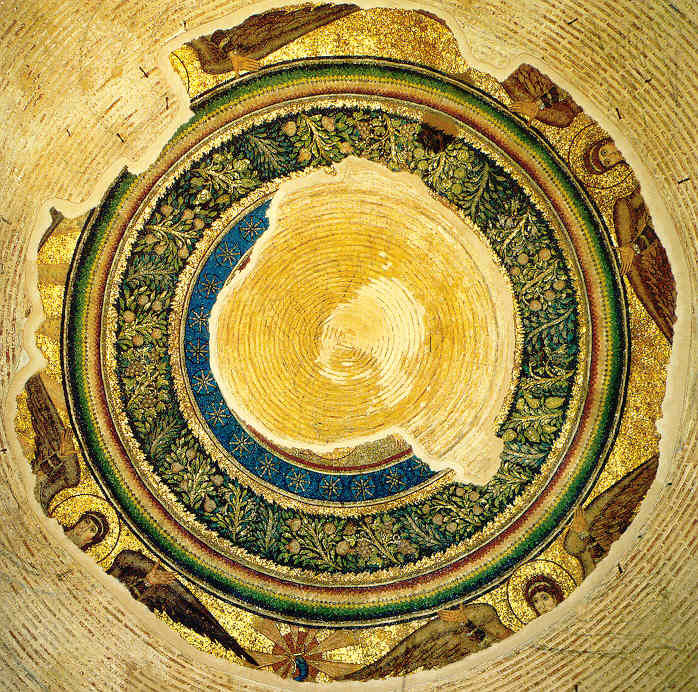 Najverovatnije se u temenu nalazila predstava Hrist u slavi, odnosno Parusija (adventus Domini) sa predstavom golobradog Hristosa. Neki istraživači predlažu predstavu crux gemmata (kakvu ste videli u Mauzoleju Gale Placidije) ili Vaznesenje (manje verovatno). Za idealnu rekonstrukciju v. sledeći slajd.


Da bismo mogli da donesemo sud o sceni koja nedostaje neophodno je analizirati i napokon razumeti kontekst celokupne dekoracije građevine i uporediti sa bliskim ili sličnim mozaičkim dekoracijama ovog razdoblja (v. slajd 30), v. L. Nasrallah, Empire and Apocalypse in Thessaloniki: Interpreting the Early Christian Rotunda, Journal of Early Christian Studies 13/4 (2005), 465-508.
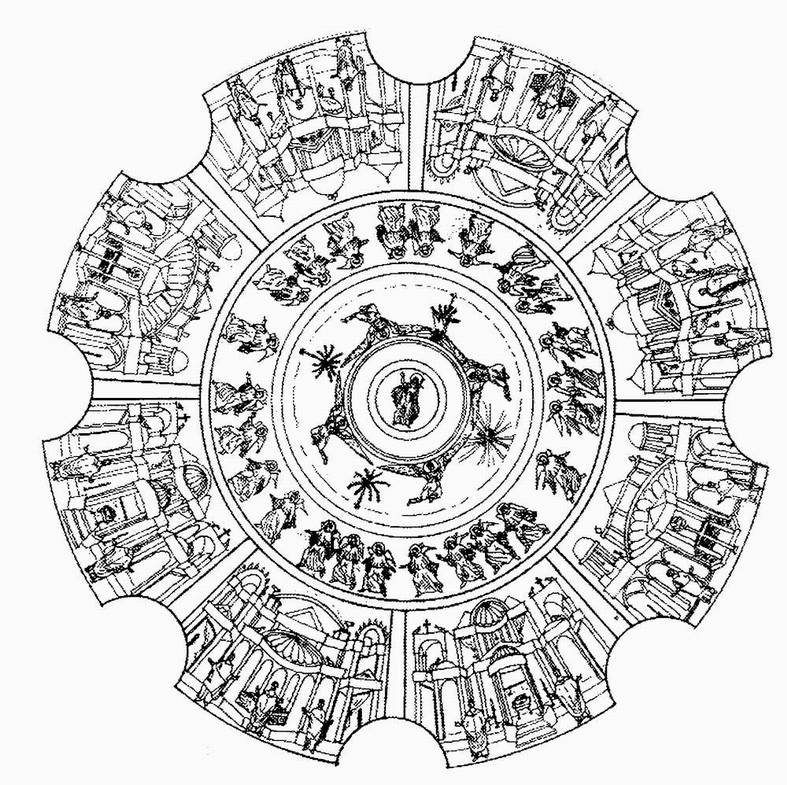 Moguća rekonstrukcija dekoracije kupole.
Pretpostavke istraživača kako je izgledala predstava Hristosa u temenu kupole, a na osnovu sačuvanih predstava sličnog perioda.
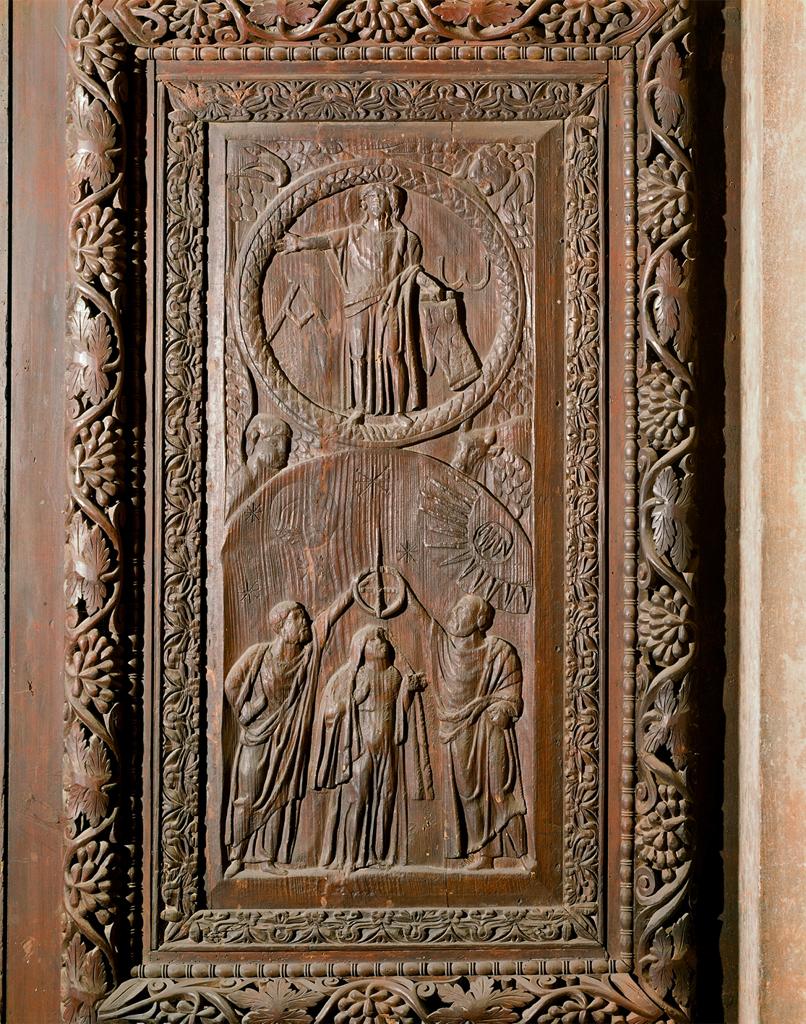 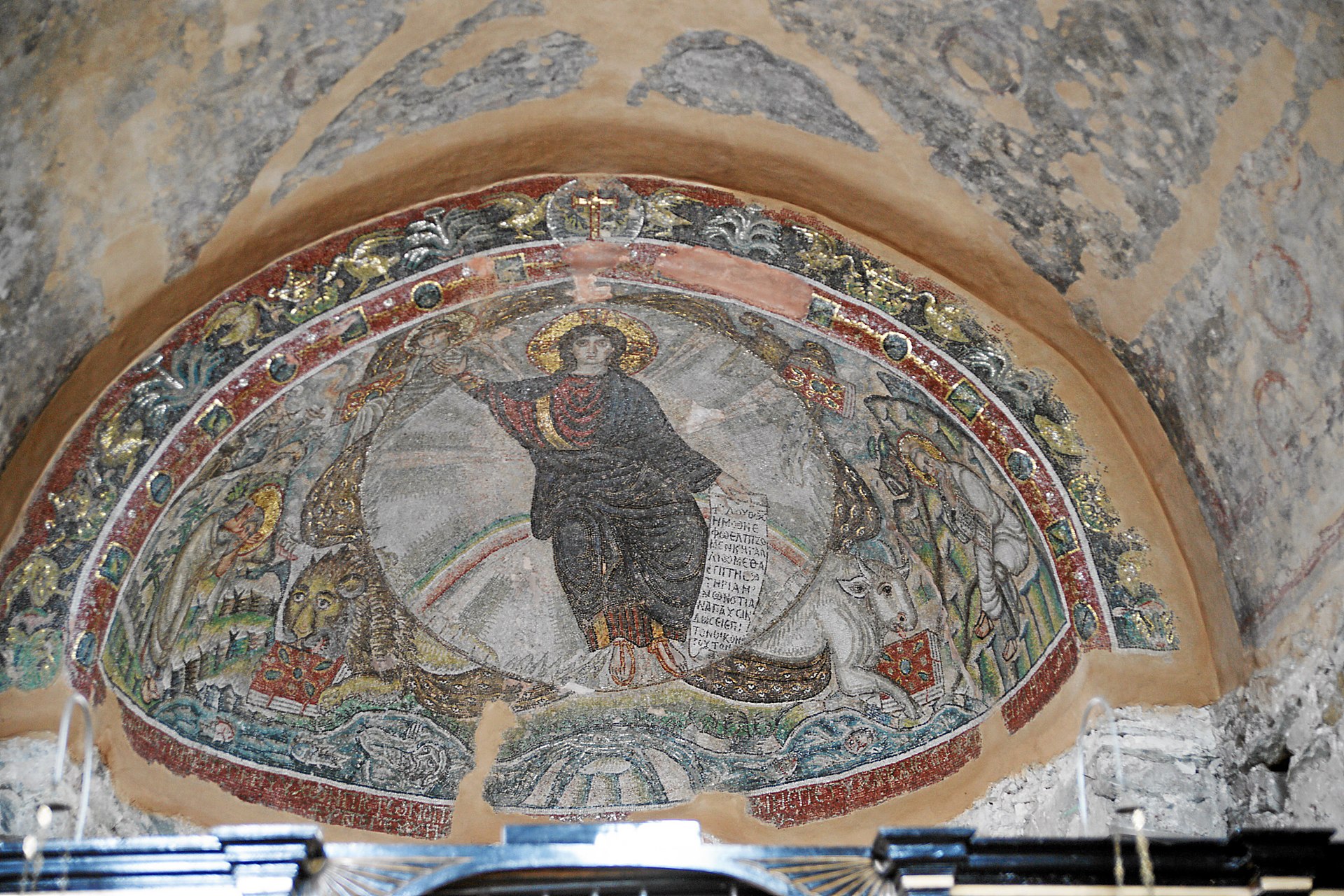 Hosios David, Solun
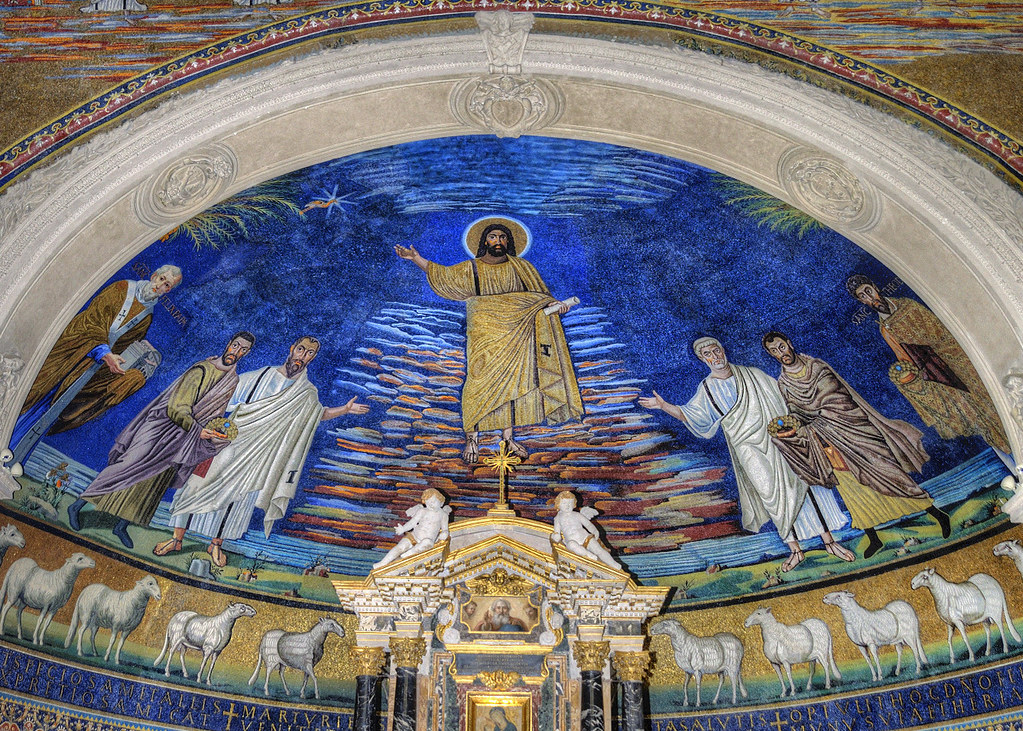 Sv. Kozma i Damjan, Rim
Vrata, Santa Sabina, Rim
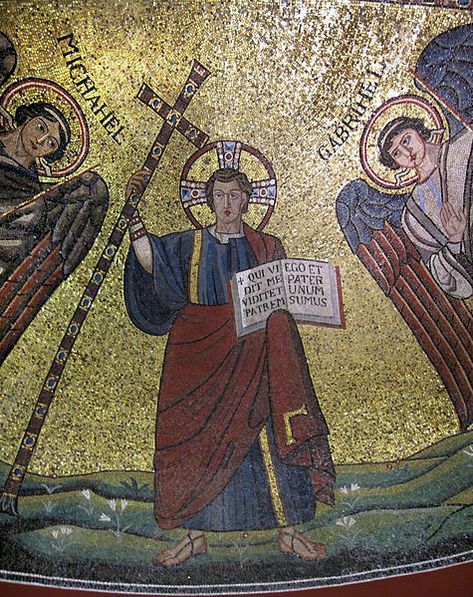 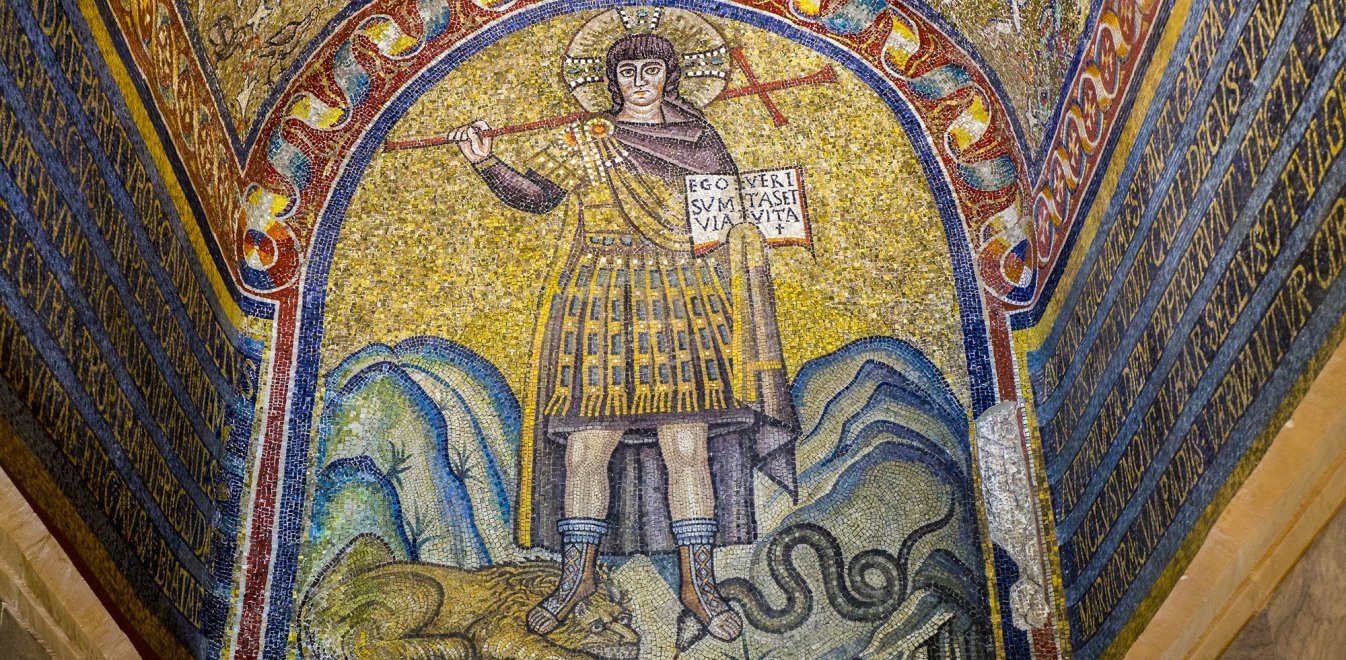 Arhiepiskopska kapela, Ravena
San Mikele in Afričisko (San Michele in Africisco), Ravena